The Cell
The basic unit of life
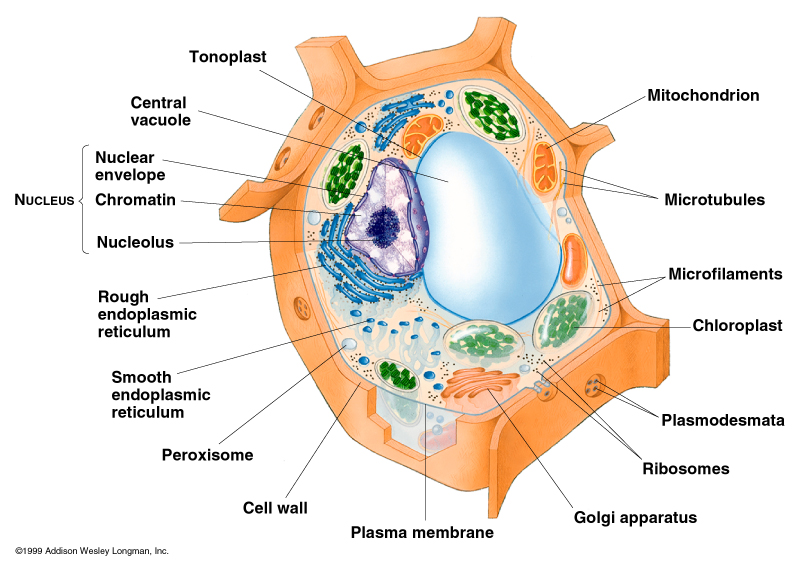 Cell History
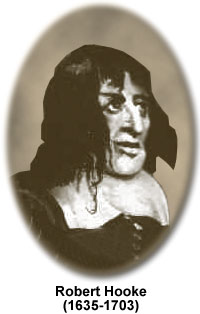 Cytology- study of cells

1665 English Scientist Robert Hooke 

Used a microscope to examine cork (plant) 

 Hooke called what he saw "Cells"
Cell History
Robert Brown 
discovered the nucleus in 1833.
Matthias Schleiden 
German Botanist Matthias Schleiden
 1838 
ALL PLANTS "ARE COMPOSED OF CELLS". 
Theodor Schwann
Also in 1838, 
discovered that animals were made of cells
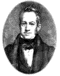 Cell History
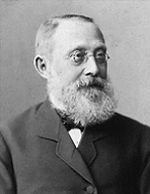 Rudolf Virchow 
1855, German Physician
 " THAT CELLS ONLY COME FROM OTHER CELLS". 
 His statement debunked              "Theory of Spontaneous Generation"
Cell Theory
The COMBINED work of Schleiden, Schwann, and Virchow make up the modern CELL THEORY.
The Cell Theory states that:
1.  All living things are composed of a cell or cells.

2.  Cells are the basic unit of life.

3.  All cells come from preexisting cells.
Cell Diversity
Cells within the same organism show Enormous Diversity in:
Size
Shape
Internal Organization
1.  Cell Size
Female Egg - largest cell in the human body; seen without the aid of a microscope
Most cells are visible only with a microscope.
2. Cell Shape
Diversity of form reflects a diversity of function. 



THE SHAPE OF A CELL DEPENDS ON ITS FUNCTION.
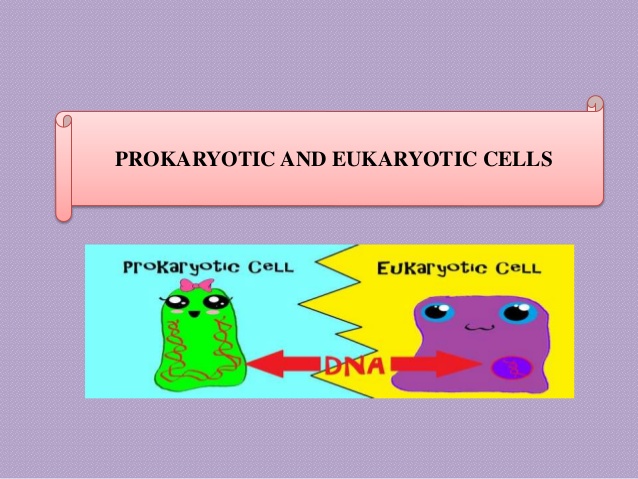 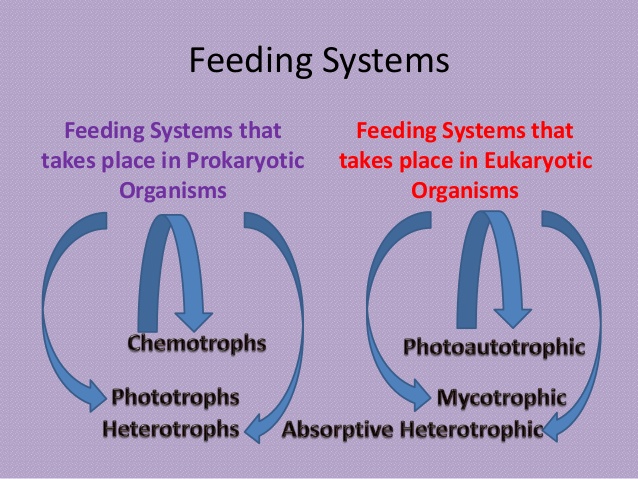 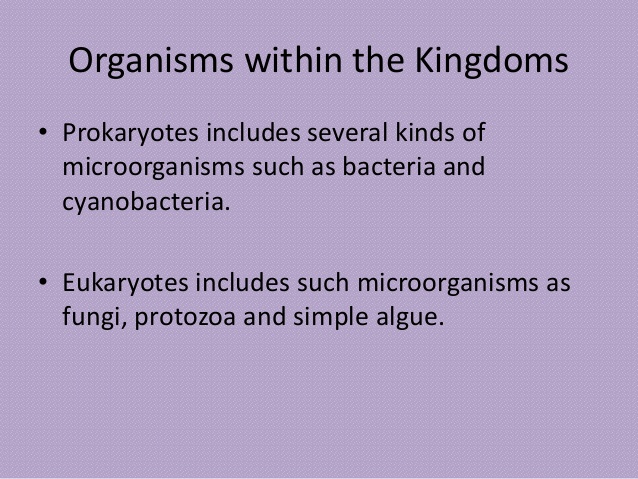 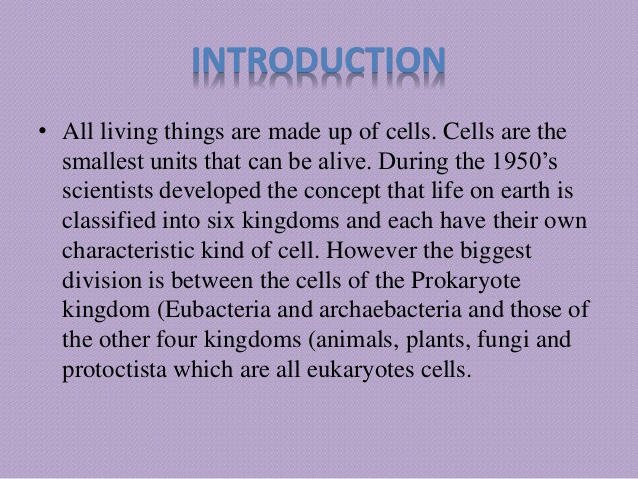 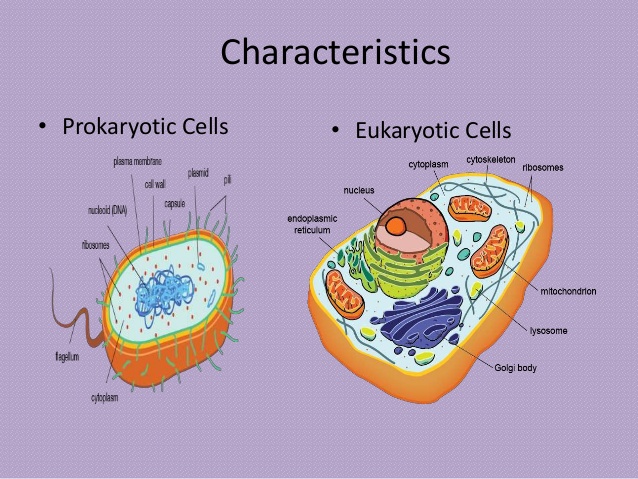 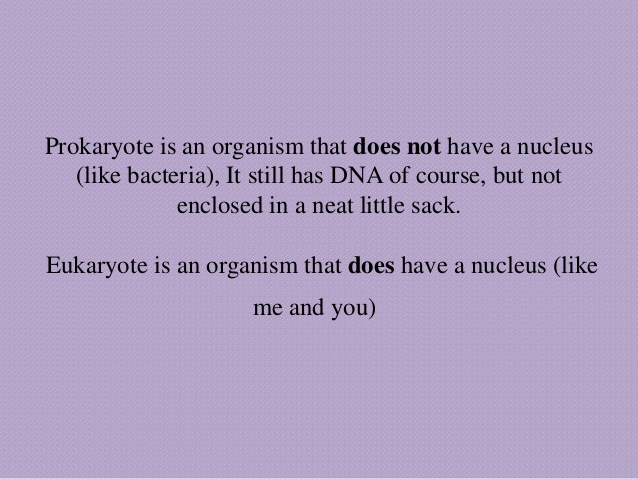 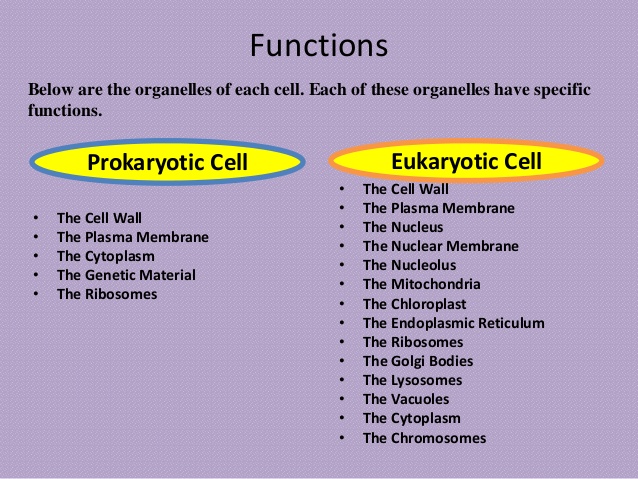 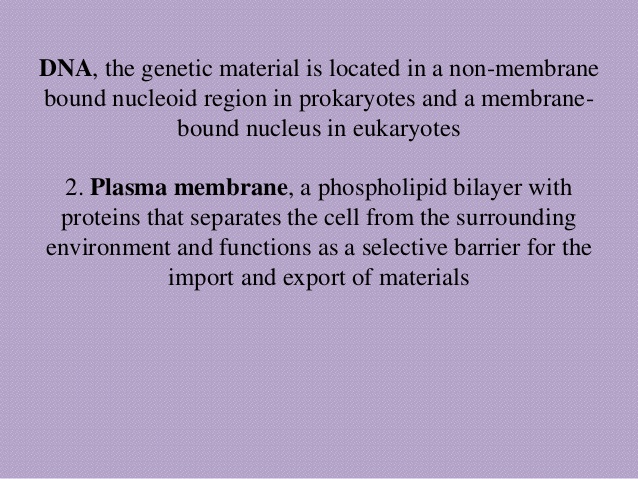 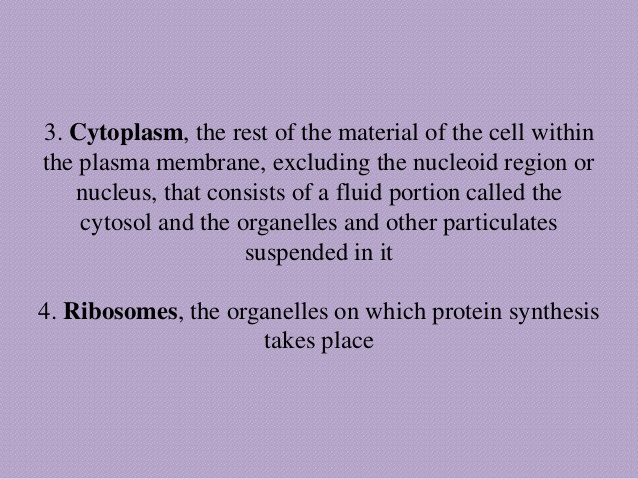 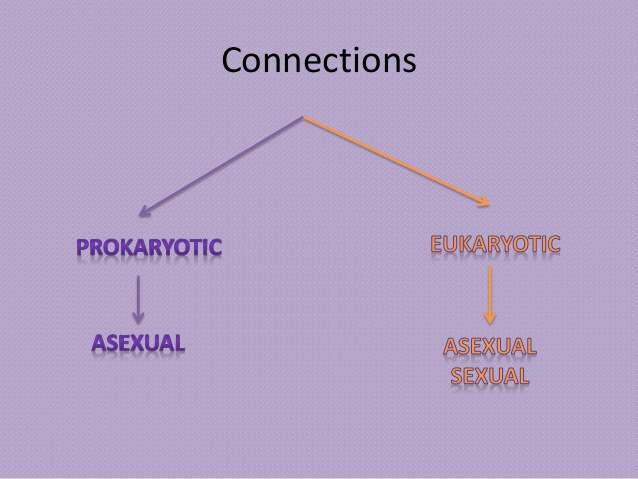 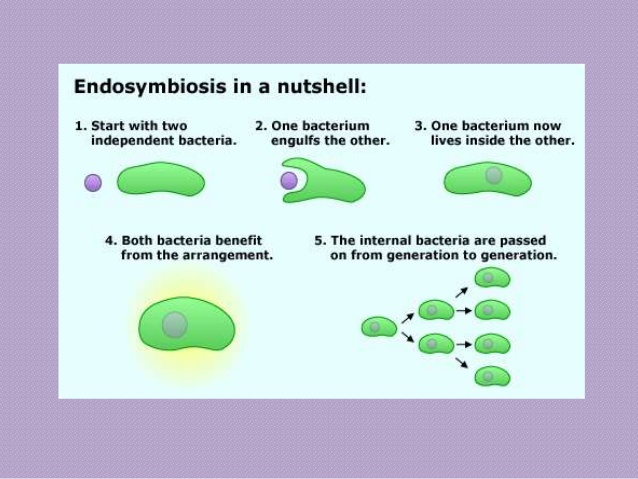 PROKARYOTIC cell
ONLY Bacteria
EUKARYOTIC CELLS
Plant
Smooth endoplasmic
reticulum
Vacuole
Ribosome
(free)
Chloroplast
Ribosome
(attached)
Cell
Membrane
Nuclear
envelope
Cell wall
Nucleolus
Golgi apparatus
Nucleus
Mitochondrion
Rough endoplasmic reticulum
Section 7-2
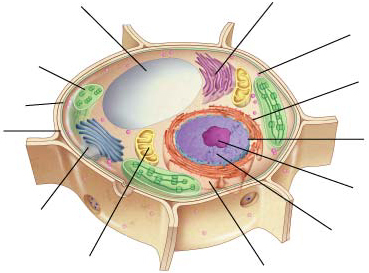 Plant Cell
Internal Organization
Cells contain ORGANELLES. 
Cell Components that PERFORMS SPECIFIC FUNCTIONS FOR THE CELL.
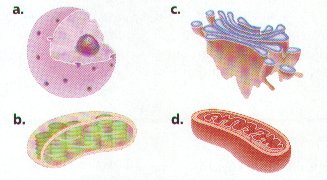 Cellular Organelles
The Plasma membrane
The boundary of the cell.
Composed of three distinct layers.
Two layers of fat and one layer of protein.
Ribosomes
Small non-membrane bound organelles.
Contain two sub units
Site of protein synthesis.
Protein factory of the cell
Either free floating or attached to the Endoplasmic Reticulum.
Centrioles
Found only in animal cells
Paired organelles found together near the nucleus, at right angles to each other.
Role in building cilia and flagella
Play a role in cellular reproduction
Cell membrane
Endoplasmic
reticulum
Microtubule
Microfilament
Ribosomes
Mitochondrion
Cytoskeleton
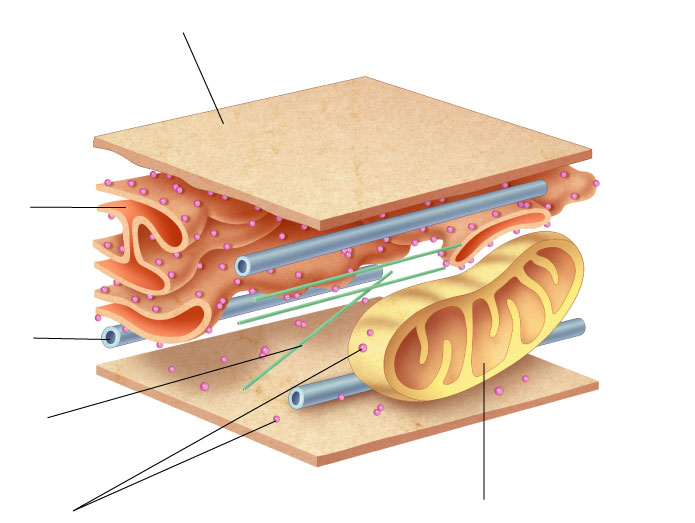 Cytoskeleton
Framework of the cell
Contains small microfilaments and larger microtubules.
They support the cell, giving it its shape and help with the movement of its organelles.
Mitochondrion
Double Membranous
It’s the size of a bacterium
Contains its own DNA; mDNA
Produces high energy compound ATP
The Chloroplast
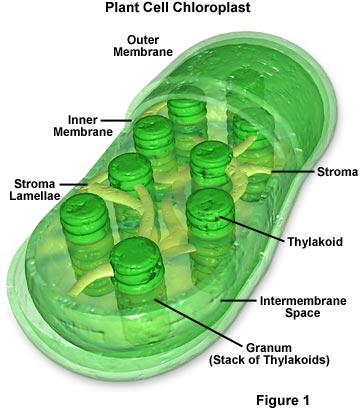 Double membrane
Center section contains grana
Thylakoid (coins) make up the grana.
Stroma - gel-like material surrounding grana
Found in plants and algae.
The Vacuole
Sacs that help in food digestion or helping the cell maintain its water balance.
Found mostly in plants and protists.
Cell Wall
Extra structure surrounding its plasma membrane in plants, algae, fungi, and bacteria.
Cellulose – Plants
Chitin – Fungi
Peptidoglycan - Bacteria
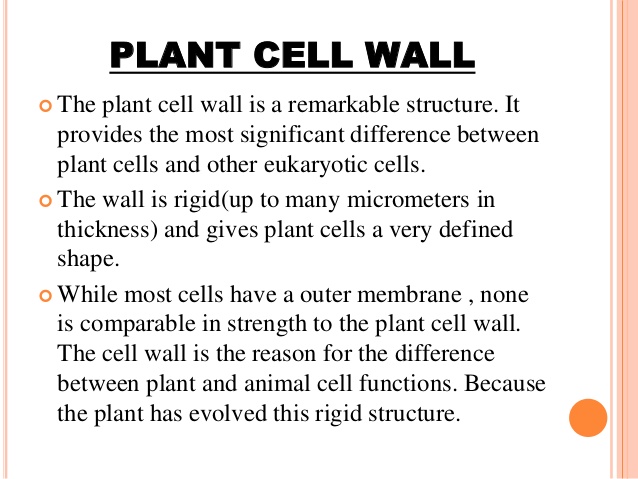 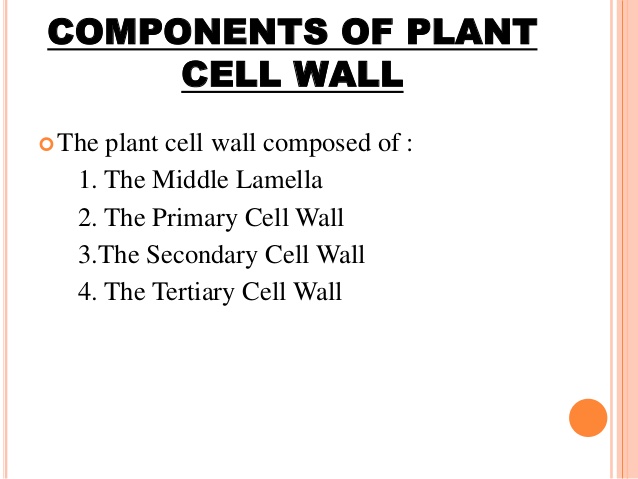 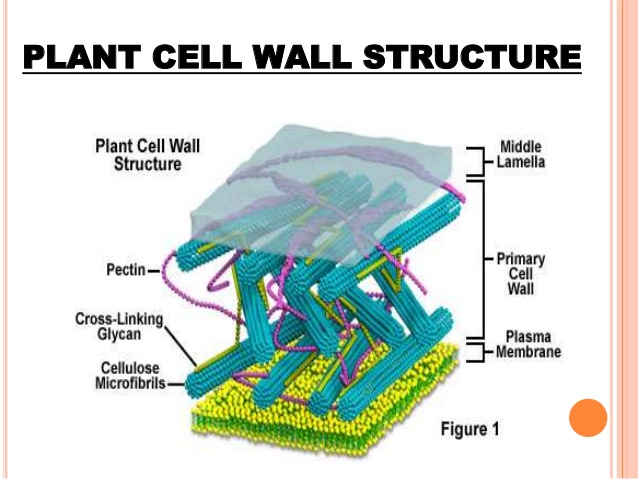 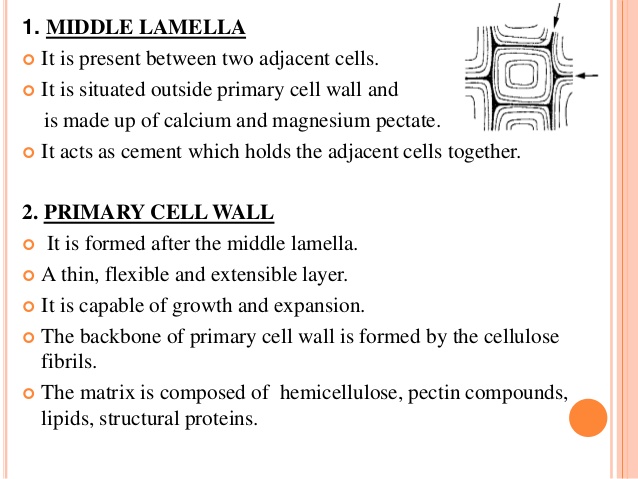 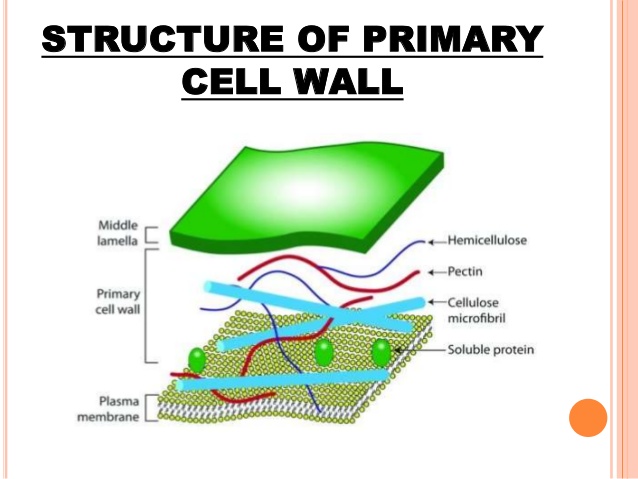 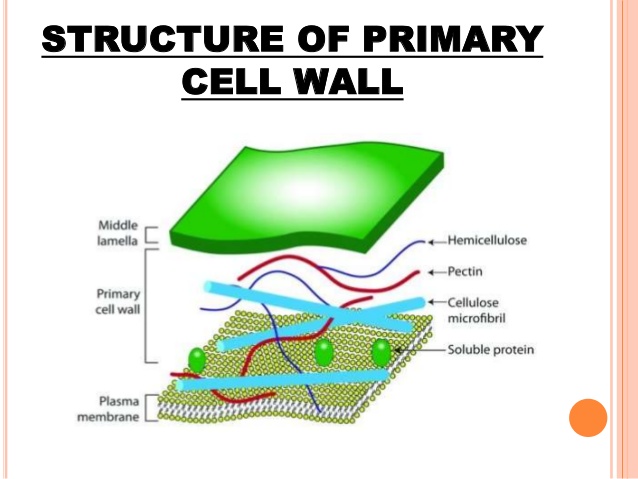 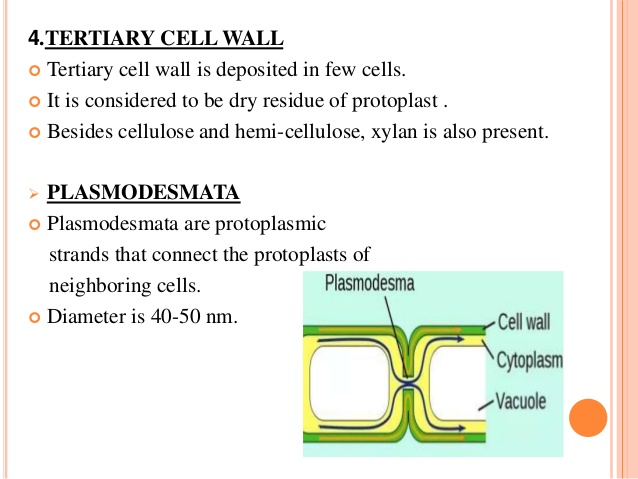 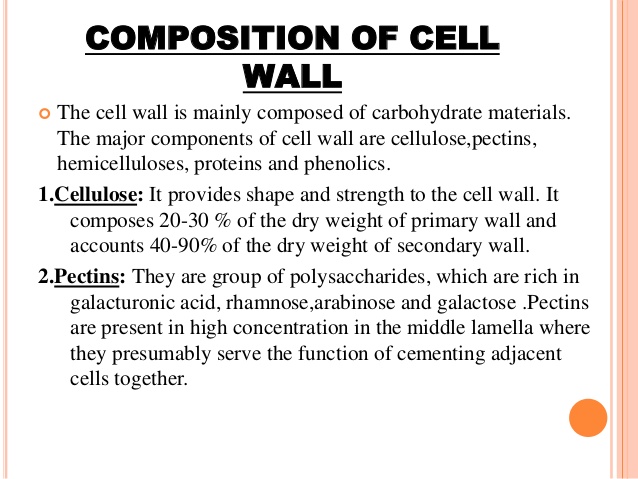 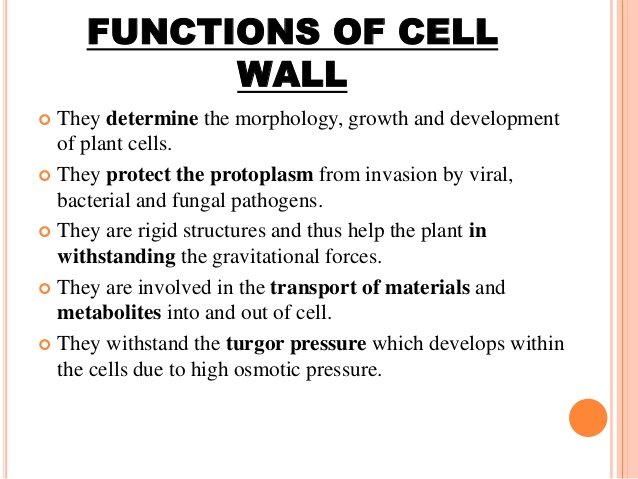 Endoplasmic Reticulum
Complex network of transport channels.
Two types: 
Smooth- ribosome free and functions in poison detoxification.
Rough - contains ribosomes and releases newly made protein from the cell.
Golgi Apparatus
A series of flattened sacs that modifies, packages, stores, and transports materials out of the cell.
Works with the ribosomes and Endoplasmic Reticulum.
Lysosomes
Recycling Center
Recycle cellular debris
Membrane bound organelle containing a variety of enzymes.
Internal pH is 5.
Help digest food particles inside or out side the cell.
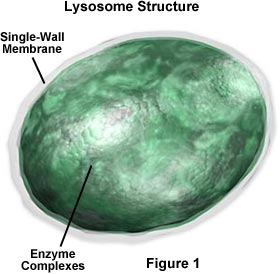 NUCLEUS
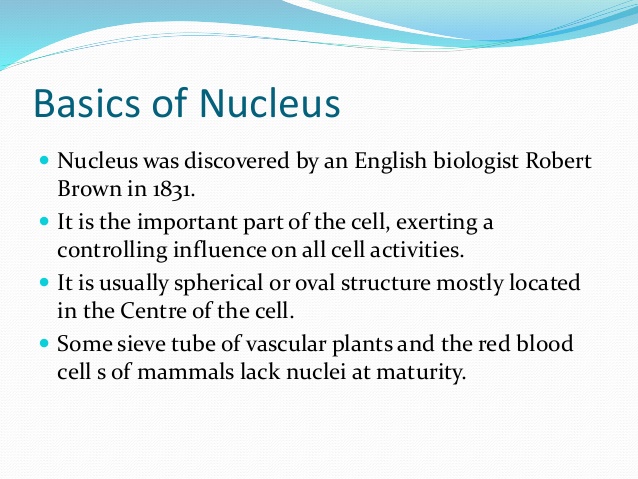 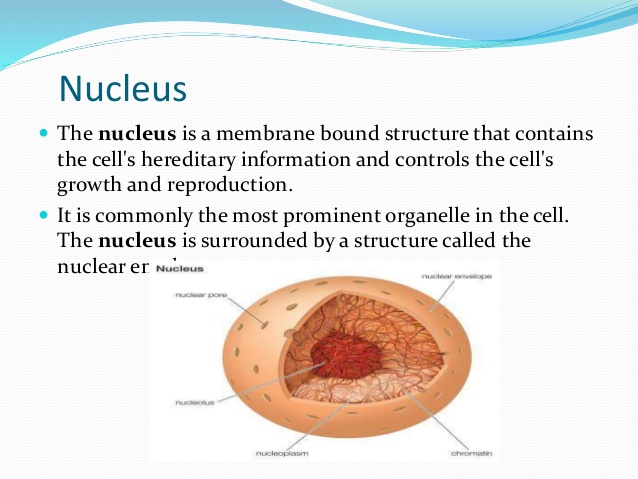 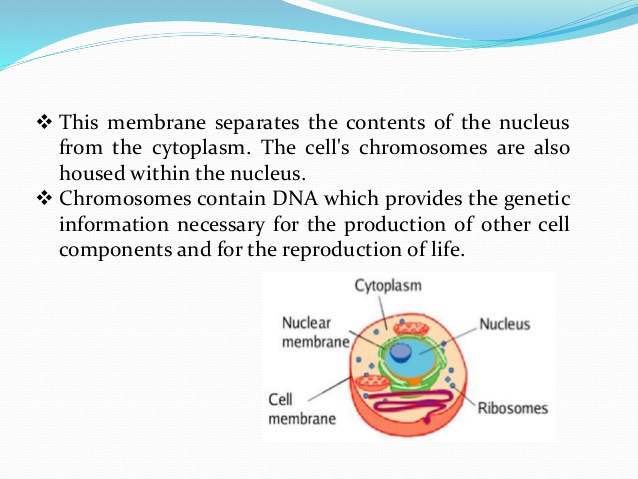 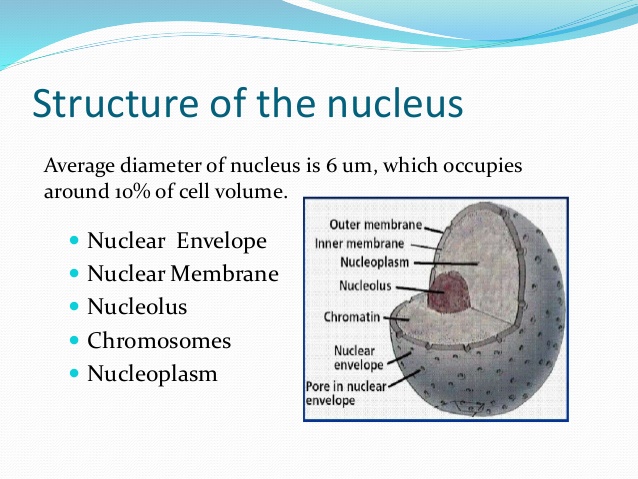 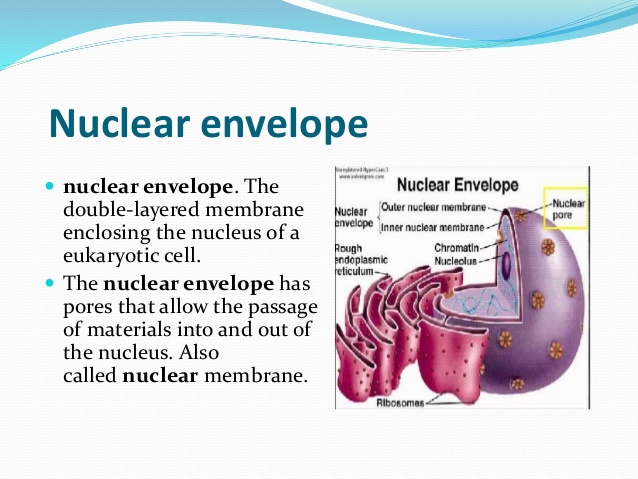 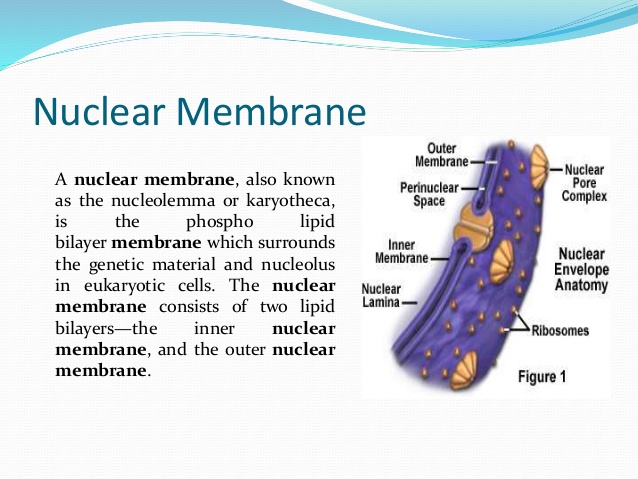 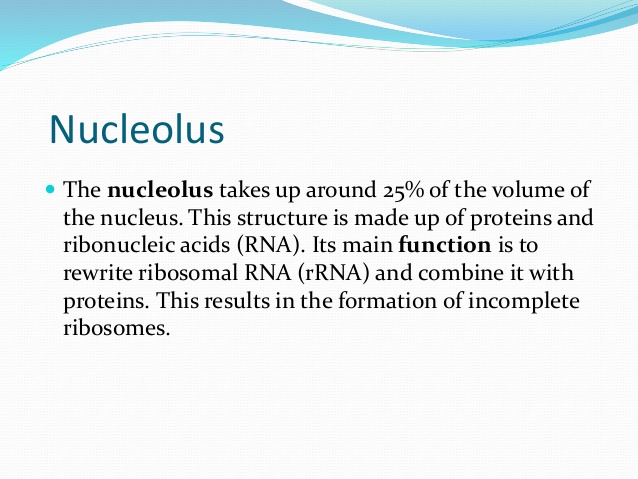 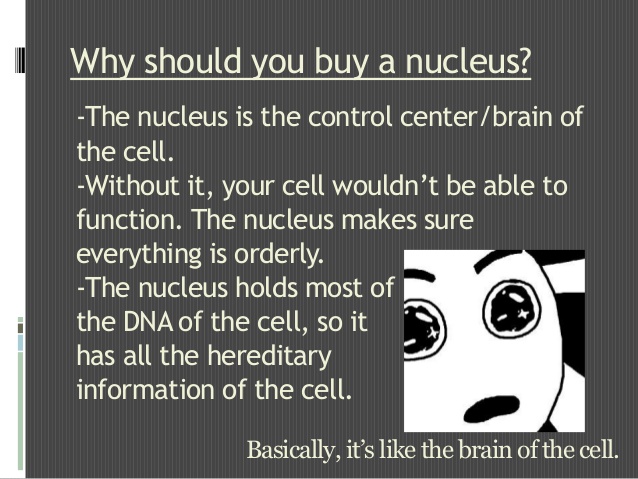 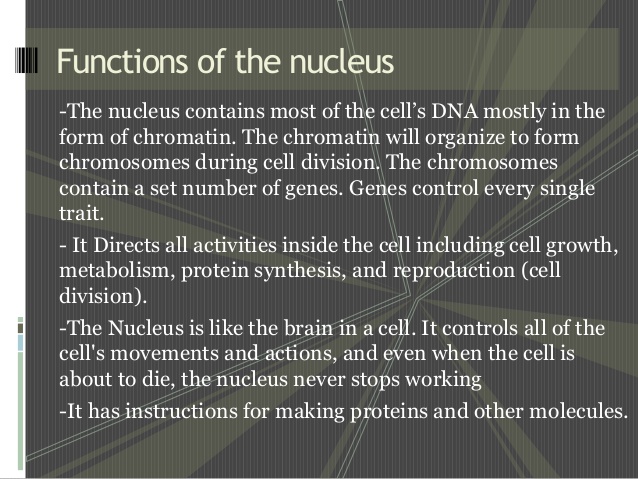 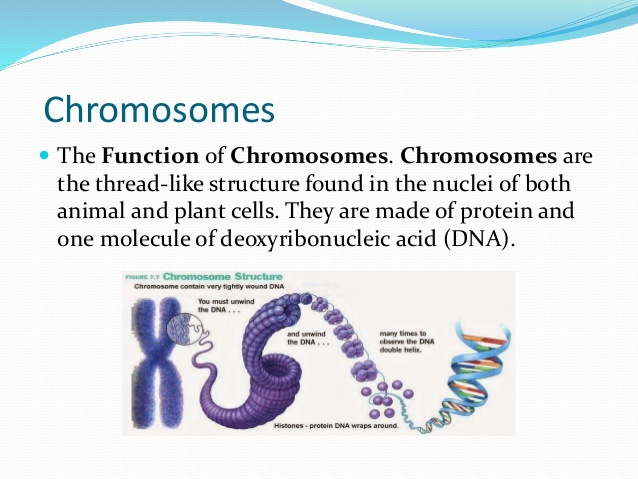 Cell Division
An integral part of the cell cycle
Results in genetically identical daughter cells
Cells duplicate their genetic material
Before they divide, ensuring that each daughter cell receives an exact copy of the genetic material, DNA
100 µm
200 µm
20 µm
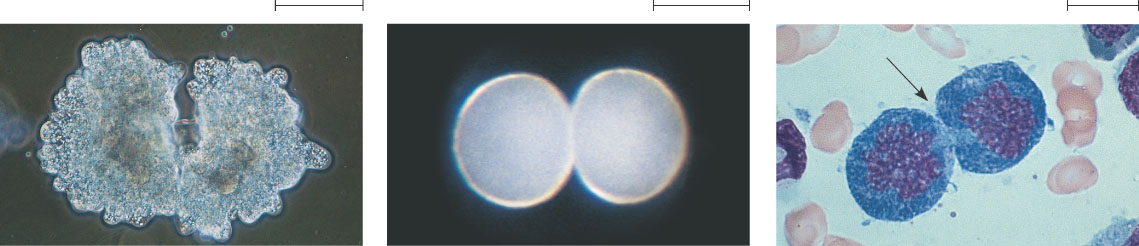 (a) Reproduction. An amoeba,       a single-celled eukaryote, is      dividing into two cells. Each      new cell will be an individual     organism (LM).
(b) Growth and development.       This micrograph shows a       sand dollar embryo shortly after       the fertilized egg divided, forming       two cells (LM).
(c) Tissue renewal. These dividing       bone marrow cells (arrow) will       give rise to new blood cells (LM).
Functions of Cell Division
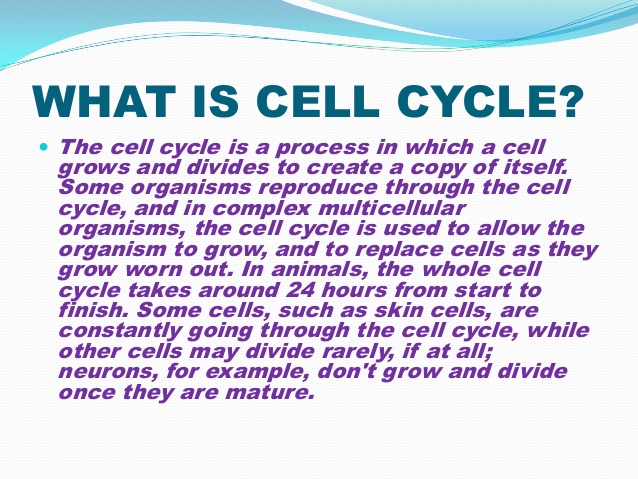 Phases of the Cell Cycle
Interphase
G1 - primary growth 
S - genome replicated
G2 - secondary growth
M - mitosis
C - cytokinesis
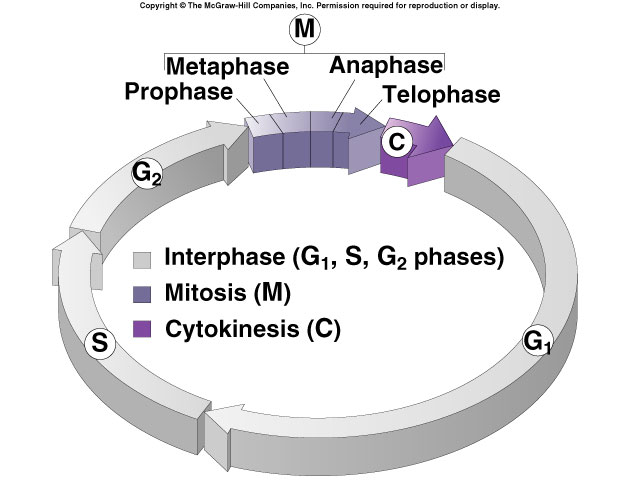 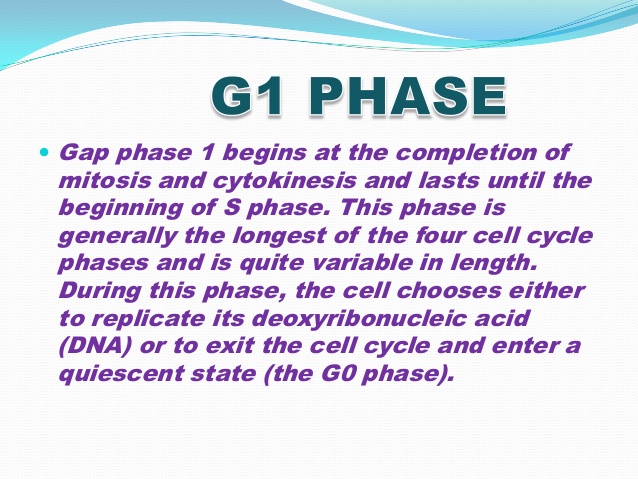 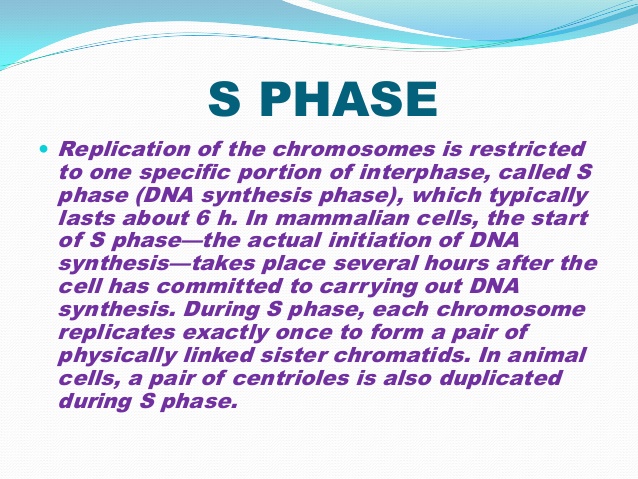 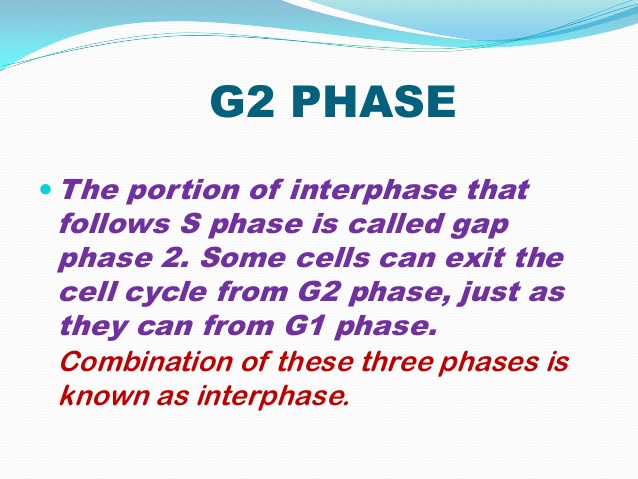 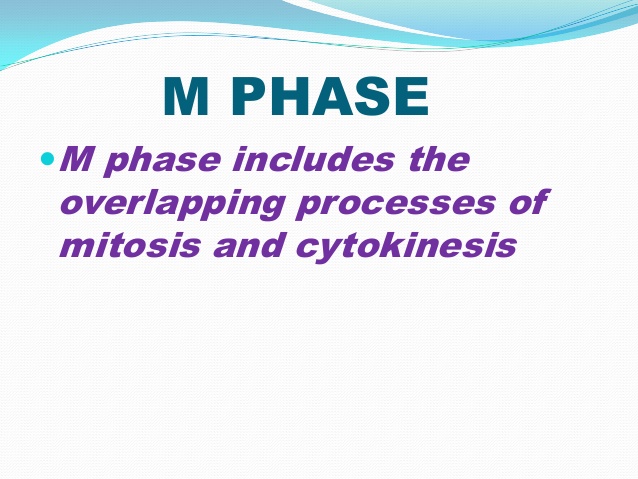 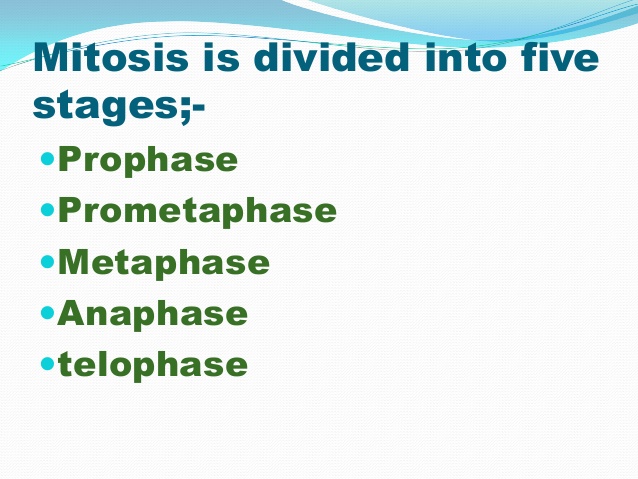 Mitosis
The purpose of mitosis is cell division: making two cells out of one.

 Each cell has to have its own cytoplasm and DNA. 

The DNA is replicated in interphase when two chromosome strands became four strands (two strands per chromatid). 

In mitosis the four strands (two sister chromatid) have to break apart so that each new cell only has one double-stranded chromosome.
Two sister chromatids together make a chromosome
Prophase is characterized by four events:

Chromosomes condense and are more visible.
The nuclear membrane (envelope) disappears.
Centrioles have separated and taken positions on the opposite poles of the cell.
Spindle fibers form and radiate toward the center of the cell.
telomere
chromatid
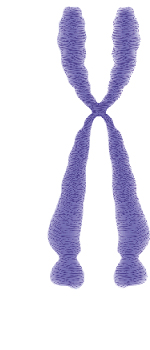 centromere
telomere
Condensed, duplicated chromosome
DNA plus proteins is called chromatin.
One half of a duplicated chromosome is a chromatid.
Sister chromatids are held together at the centromere.
Telomeres protect DNA and do not include genes.

https://www.youtube.com/watch?v=x1zw6uRxKYU telomeres and aging
Mitosis divides the cell’s nucleus in four phases.
During prophase, chromosomes condense and spindle fibers form.
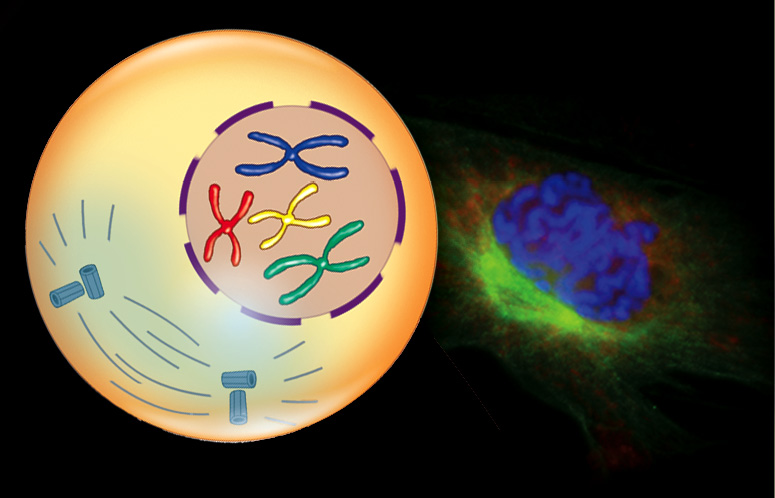 Metaphase (the shortest phase of mitosis) is characterized by two events:

Chromosomes line up across the middle of the cell.
Spindle fibers connect the centromere of each sister chromatid to the poles of the cell.
Mitosis divides the cell’s nucleus in four phases.
During metaphase, chromosomes line up in the middle of the cell.
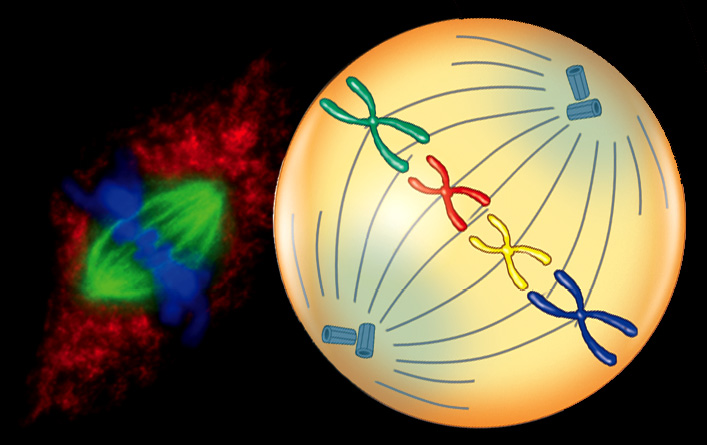 Anaphase is characterized by three events:

Centromeres that join the sister chromatids split.
Sister chromatids separate becoming individual chromosomes.
Separated chromatids move to opposite poles of the cell.
Mitosis divides the cell’s nucleus in four phases.
During anaphase, sister chromatids separate to opposite sides of the cell.
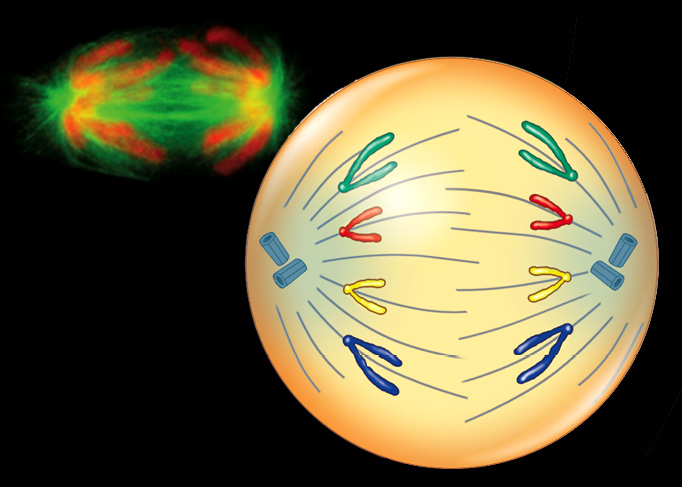 Telophase (the last phase of mitosis) consists of four events:

Chromosomes (each consisting of a single chromatid) uncoil.
A nuclear envelope forms around the chromosomes at each pole of the cell.
Spindle fibers break down and dissolve.
Cytokinesis begins.
Mitosis divides the cell’s nucleus in four phases.
During telophase, the new nuclei form and chromosomes begin to uncoil.
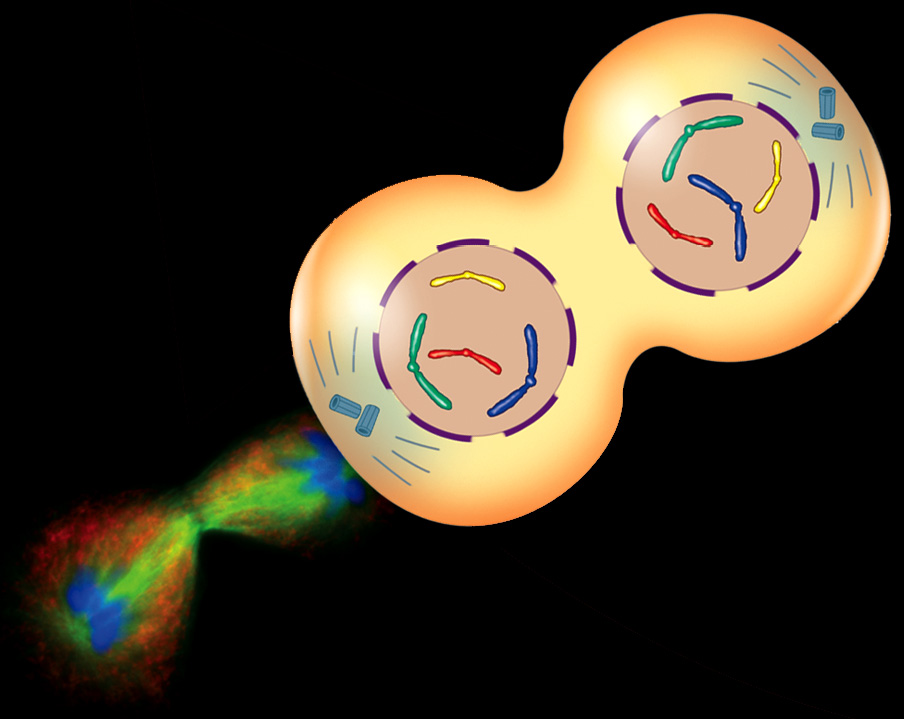 Cytokinesis

Cytokinesis is the division of the cytoplasm into two individual cells. 
The process of cytokinesis differs somewhat in plant and animal cells.
In animal cells the cell membrane forms a cleavage furrow that eventually pinches the cell into two nearly equal parts, each part containing its own nucleus and cytoplasmic organelles.
Animal Cell Telophase/Cytokinesis
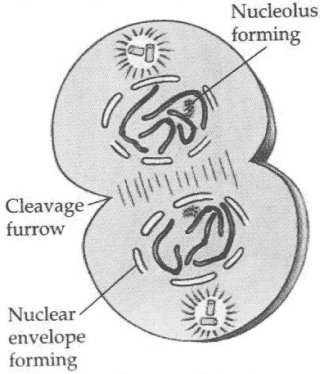 Cytokinesis differs in animal and plant cells.
In animal cells, the membrane pinches closed.
In plant cells, a 
cell plate forms.
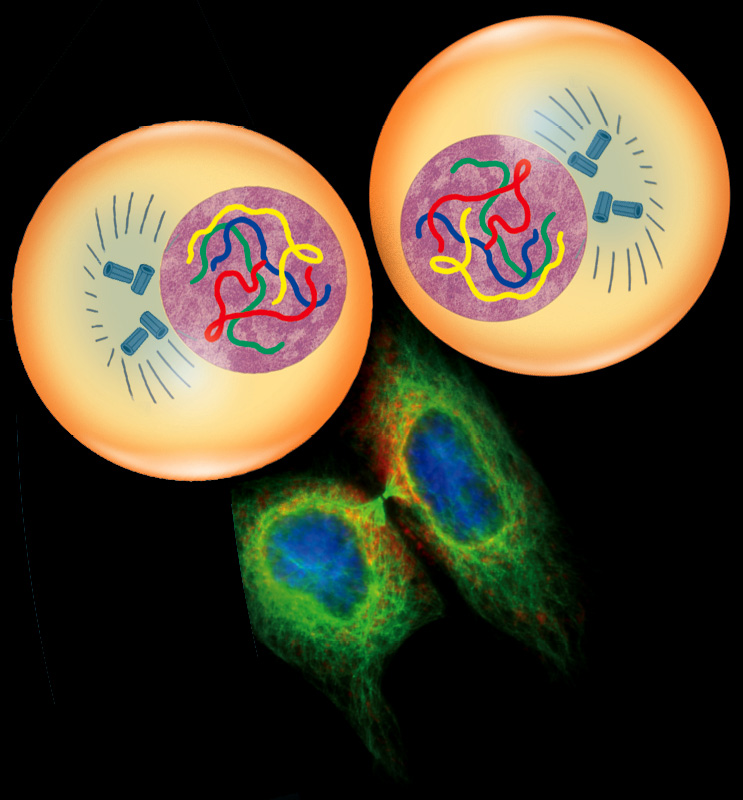 Parent cell
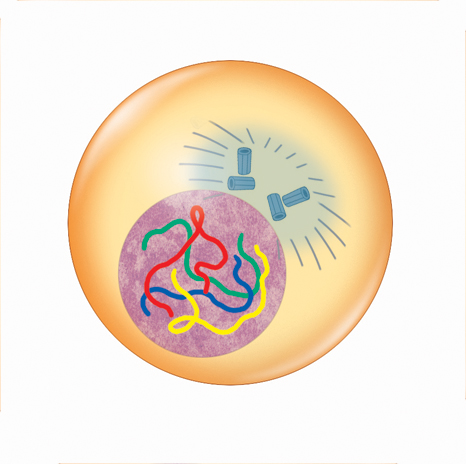 centrioles
spindle fibers
centrosome
nucleus with
DNA
Mitosis and cytokinesis produce two genetically identical daughter cells.
Interphase prepares the cell to divide.
During interphase, the DNA is duplicated.
Plant Cell Telophase/Cytokinesis
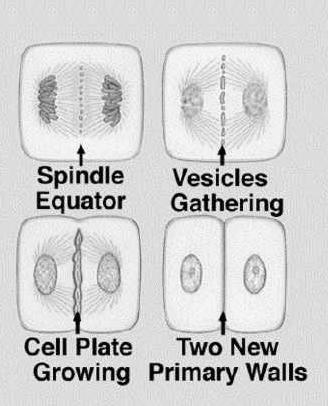 Cells divide at different rates.
The rate of cell division varies with the need for those types of cells.
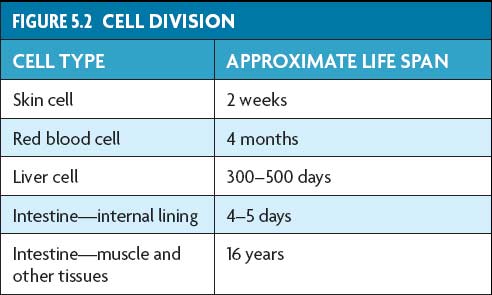 Some cells are unlikely to divide (G0).
Meiosis
a type of cell division that results in four daughter cells each with half the number of chromosomes of the parent cell, as in the production of gametes and plant spores.
Meiosis – Sexual Reproduction
Cell division that forms gametes (egg and sperm cells)

Gametes have half the # of chromosomes.

Two divisions (meiosis I and meiosis II).

Part of each parent is carried to the four new cells. 

Meiosis is similar to mitosis with some chromosomal differences.
Homologous Chromosomes
Pair of chromosomes (maternal and paternal) that are similar in shape and size.


Homologous pairs carry genes controlling the same inherited traits.

Humans have 23 pairs of homologous chromosomes.

	a.	22 pairs of autosomes
	b.	1 pair of sex chromosomes
Homologous chromosomes
sister chromatids
      maternal
sister chromatids
      paternal
Tetrad
eye color
   locus
eye color
   locus
hair color
    locus
hair color
   locus
Paternal
Maternal
Homologous Chromosomes
Interphase I
Similar to mitosis interphase.

Chromosomes replicate (S phase).

Each duplicated chromosome consist of two identical sister chromatids attached at their centromeres.
Meiosis I (four phases)
Cell division that reduces the chromosome number by one-half.

Four phases:
	a.	prophase I
	b.	metaphase I
	c.	anaphase I
	d.	telophase I
spindle fiber
centrioles
Prophase I
TETRAD
Prophase I
Homologous chromosomes come together to form a tetrad.

Tetrad is two chromosomes or four chromatids (sister and nonsister chromatids).
Homologous chromosomes
sister chromatids
      maternal
sister chromatids
      paternal
Tetrad
Prophase 1 – Crossing Over
Crossing over:  segments of nonsister chromatids break and reattach to the other chromatid.

Crossing over causes variation
Tetrad
nonsister chromatids
chiasmata: site of crossing over
Crossing Over - variation
variation
Metaphase I
OR
Tetrads align on the in center of cell on spindle

INDEPENDENT ASSORTMENT OCCURS:
	1.  Orientation of homologous pair to poles is random.
	2.  Variation
Anaphase I
Homologous chromosomes separate and move towards the poles.

Sister chromatids remain attached at their centromeres.
Telophase I
Each pole now has haploid set of chromosomes.
Cytokinesis occurs and two haploid daughter cells are formed.
Meiosis II
No interphase II 
	
Remember: Meiosis II is similar to mitosis
Prophase II
same as prophase in mitosis
Metaphase II
same as metaphase in mitosis
Anaphase II
same as anaphase in mitosis
sister chromatids separate
Telophase II
Four haploid daughter cells produced

			gametes = sperm or egg
n=23
human
sex cell
sperm
n=23
n=23
2n=46
haploid (n)
n=23
n=23
diploid (2n)
n=23
meiosis I
meiosis II
Spermatogenesis
sperm
 n=23
n=23
egg
2n=46
zygote
Fertilization
The fusion of a sperm and egg to form a zygote.
A zygote is a fertilized egg
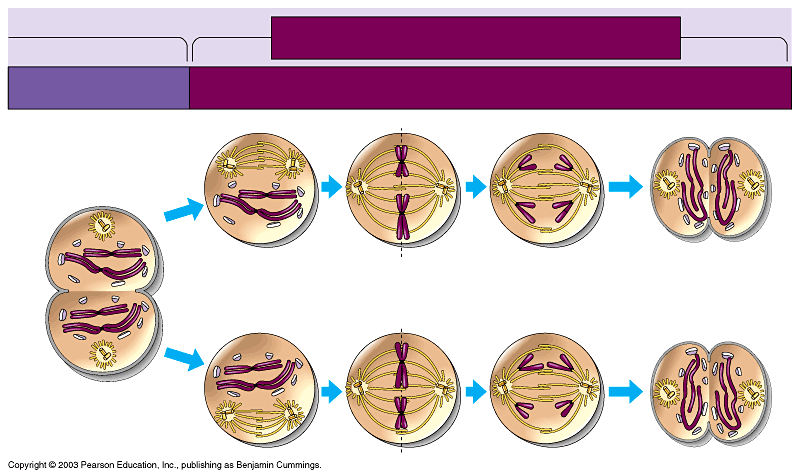 MEIOSIS II: Sister chromatids separate
TELOPHASE IAND CYTOKINESIS
TELOPHASE IIAND CYTOKINESIS
PROPHASE II
METAPHASE II
ANAPHASE II
Cleavagefurrow
Sister chromatidsseparate
Haploiddaughter cellsforming
Figure 8.14, part 2
MITOSIS      MEIOASIS
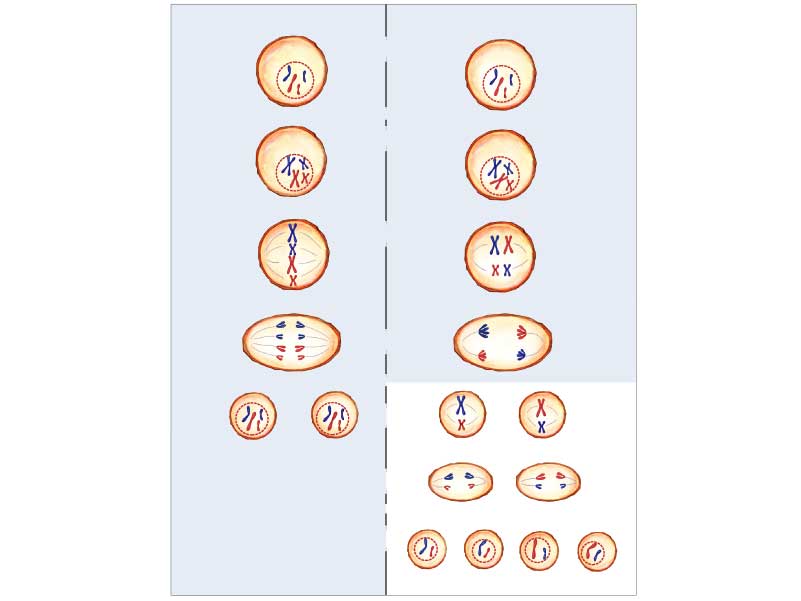 THE NUCLEIC ACIDS
© 2016 Paul Billiet ODWS
Friedrich Miescher in 1869
Isolated what he called nuclein from the nuclei of pus cells
Nuclein was shown to have acidic properties, hence it became called nucleic acid
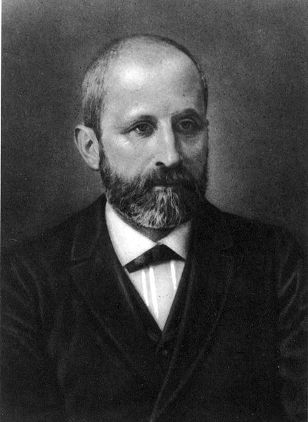 © 2016 Paul Billiet ODWS
Two types of nucleic acid are found
Deoxyribonucleic acid (DNA)
Ribonucleic acid (RNA)
© 2016 Paul Billiet ODWS
The distribution of nucleic acids in the eukaryotic cell
DNA is found in the nucleus 
with small amounts in mitochondria and chloroplasts
RNA is found throughout the cell
© 2016 Paul Billiet ODWS
DNA as genetic material: The circumstantial evidence
Present in all cells and virtually restricted to the nucleus
The amount of DNA in somatic cells (body cells) of any given species is constant (like the number of chromosomes)
The DNA content of gametes (sex cells) is half that of somatic cells. In cases of polyploidy (multiple sets of chromosomes) the DNA content increases by a proportional factor
The mutagenic effect of UV light peaks at 253.7nm. The peak for the absorption of UV light by DNA
© 2016 Paul Billiet ODWS
NUCLEIC ACID STRUCTURE
Nucleic acids are polynucleotides
Their building blocks are nucleotides
© 2016 Paul Billiet ODWS
PHOSPHATE
SUGAR
Ribose or Deoxyribose
NUCLEOTIDE STRUCTURE
NUCLEOTIDE
© 2016 Paul Billiet ODWS
O
C5
C1
C4
C3
C2
Ribose is a pentose
© 2016 Paul Billiet ODWS
DEOXYRIBOSE
RIBOSE
CH2OH
CH2OH
OH
OH
O
O
C
C
C
C
H
H
H
H
H
H
H
H
C
C
C
C
OH
OH
OH
H
Spot the difference
© 2016 Paul Billiet ODWS
P
P
P
P
P
P
THE SUGAR-PHOSPHATE BACKBONE
The nucleotides are all orientated in the same direction
The phosphate group joins the 3rd Carbon of one sugar to the 5th Carbon of the next in line.
© 2016 Paul Billiet ODWS
G
C
C
A
T
T
P
P
P
P
P
P
ADDING IN THE BASES
The bases are attached to the 1st Carbon
Their order is important It determines the genetic information of the molecule
© 2016 Paul Billiet ODWS
Hydrogen bonds
G
C
C
A
T
T
P
P
P
C
P
P
G
P
P
G
P
P
T
P
A
P
A
P
DNA IS MADE OF TWO STRANDS OF POLYNUCLEOTIDE
© 2016 Paul Billiet ODWS
DNA IS MADE OF TWO STRANDS OF POLYNUCLEOTIDE
The sister strands of the DNA molecule run in opposite directions (antiparallel)
They are joined by the bases
Each base is paired with a specific partner:
A is always paired with T 
G is always paired with C
Purine with Pyrimidine
Thus the sister strands are complementary but not identical
The bases are joined by hydrogen bonds, individually weak but collectively strong.
© 2016 Paul Billiet ODWS
Erwin Chargaff’s Data (1950-51)
© 2016 Paul Billiet ODWS
Wilkins & Franklin (1952): X-ray crystallography
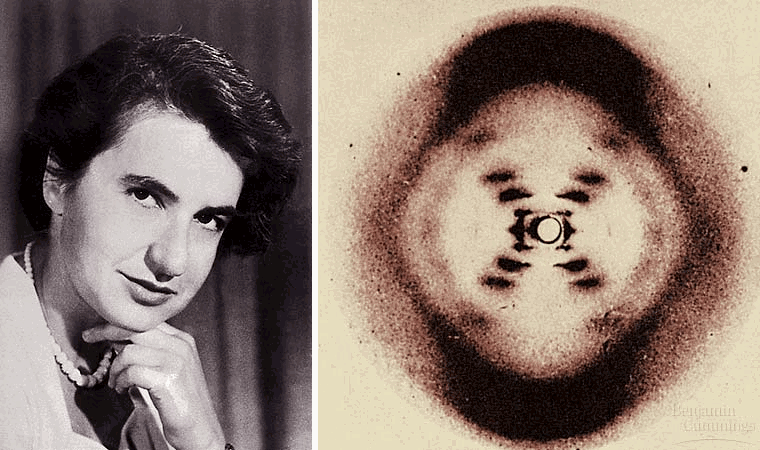 kentsimmons.uwinnipeg.ca/cm1504/Image265.gif
© 2016 Paul Billiet ODWS
Purines & Pyrimidines
Thymine
Adenine
Guanine
Cytosine
© 2016 Paul Billiet ODWS
Watson & Crick Base pairing
© 2016 Paul Billiet ODWS
The Double Helix (1953)
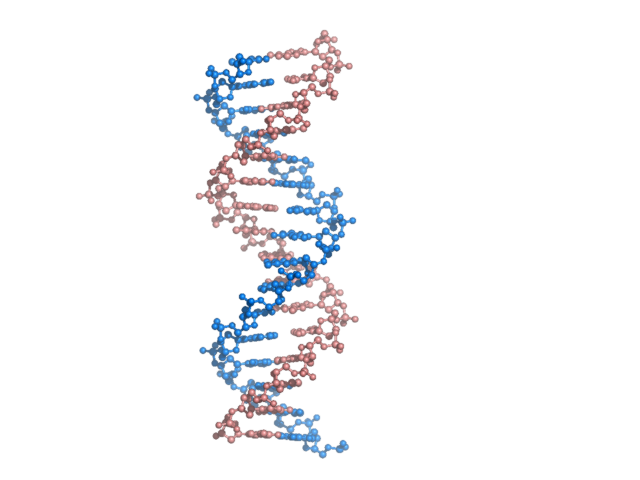 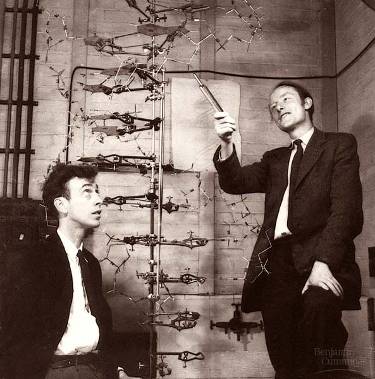 www.chem.ucsb.edu/.../images/WatsonCrick.jpg
© 2016 Paul Billiet ODWS
The Double Helix (1953)
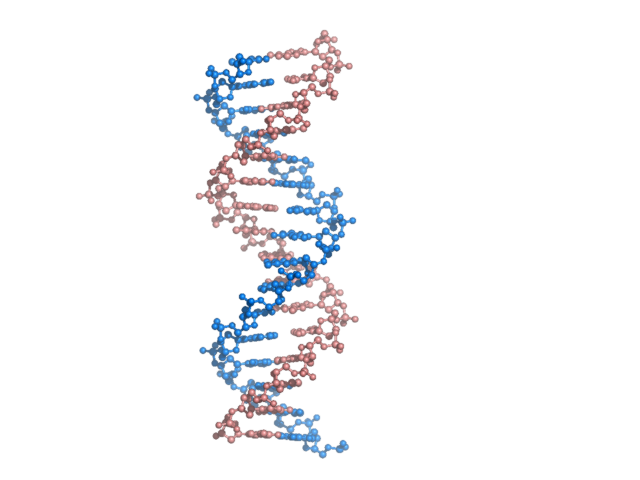 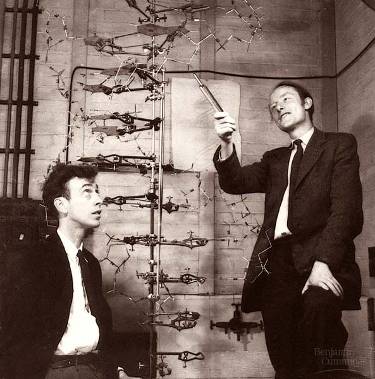 www.chem.ucsb.edu/.../images/WatsonCrick.jpg
© 2016 Paul Billiet ODWS
Comparison of A, B, and Z forms of DNA
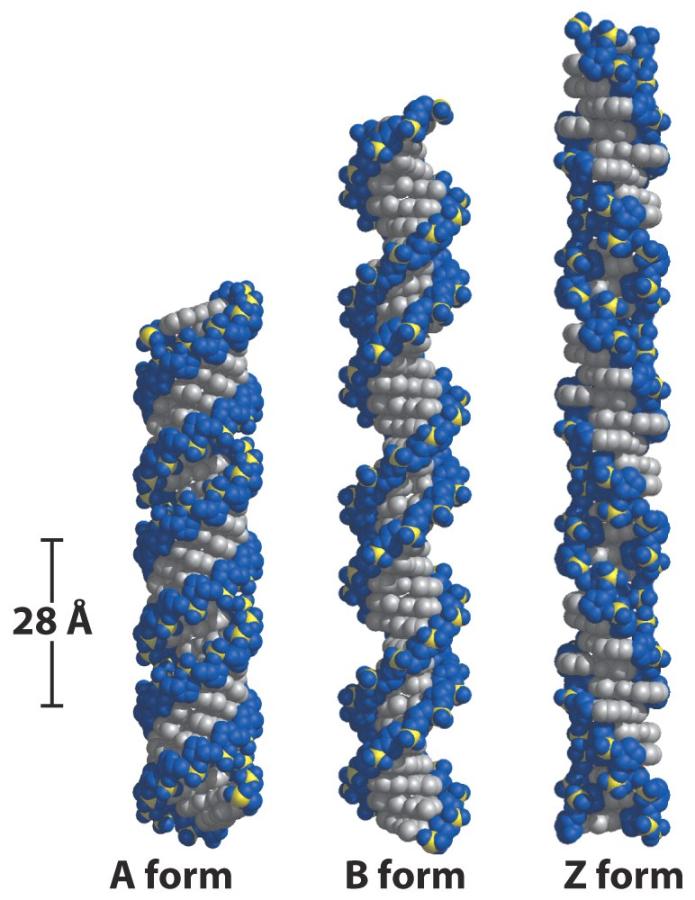 Comparison of A, B, and Z forms of DNA
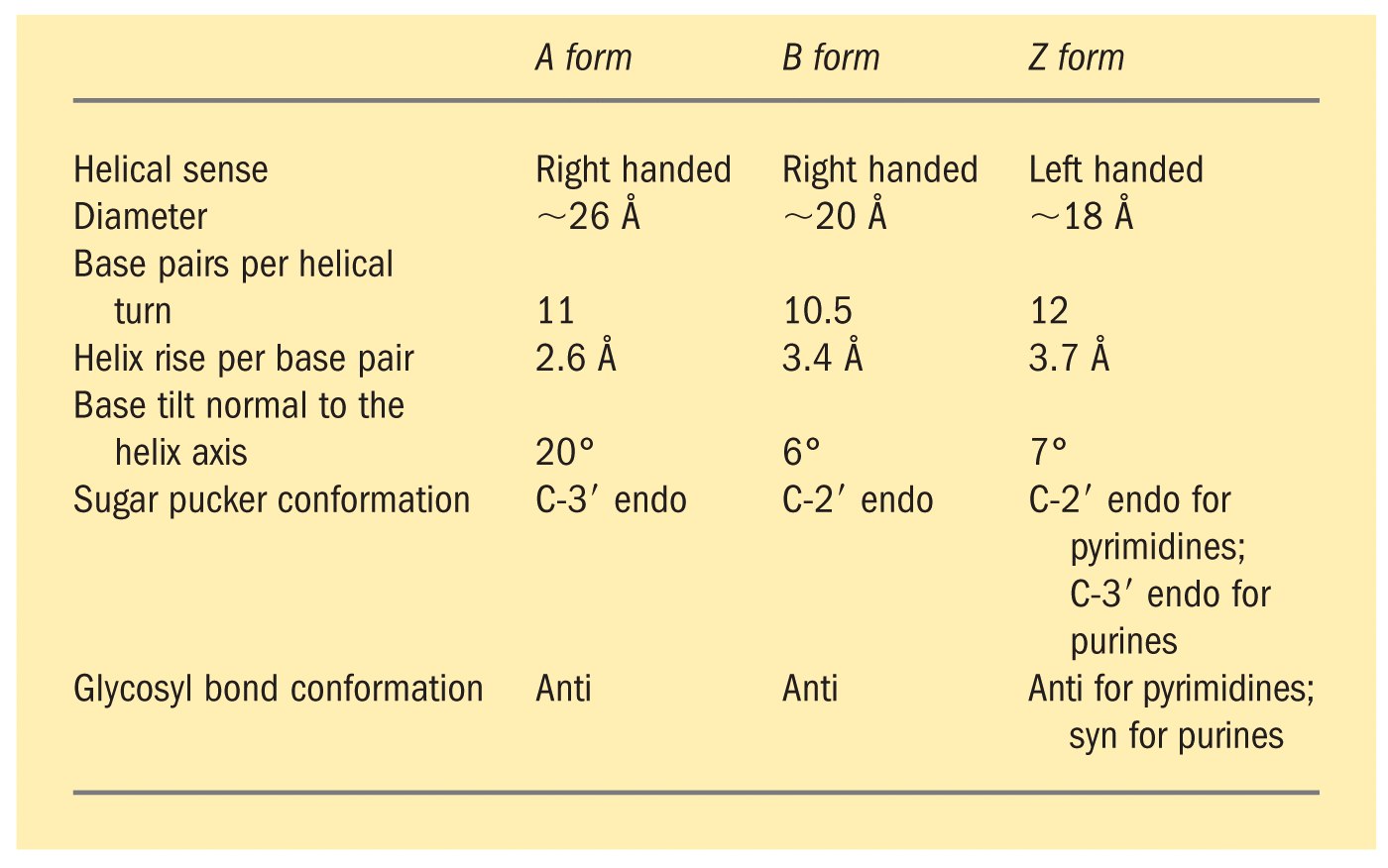 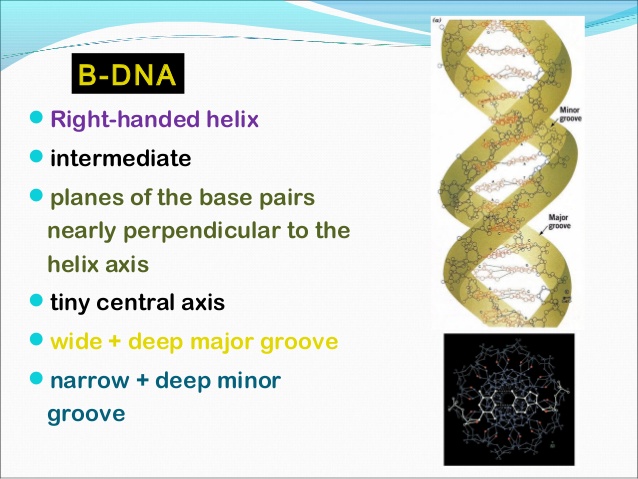 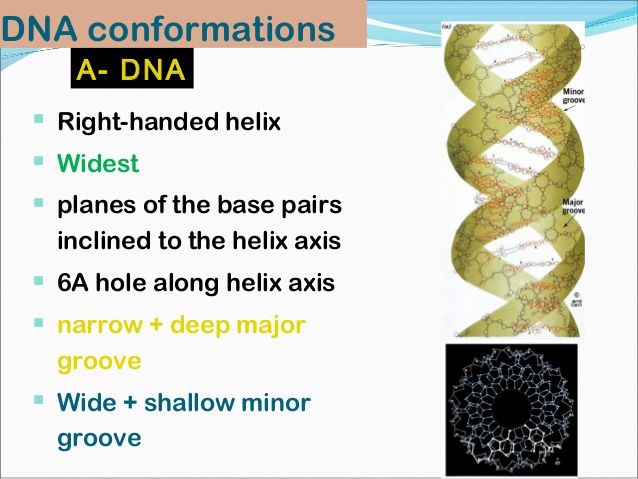 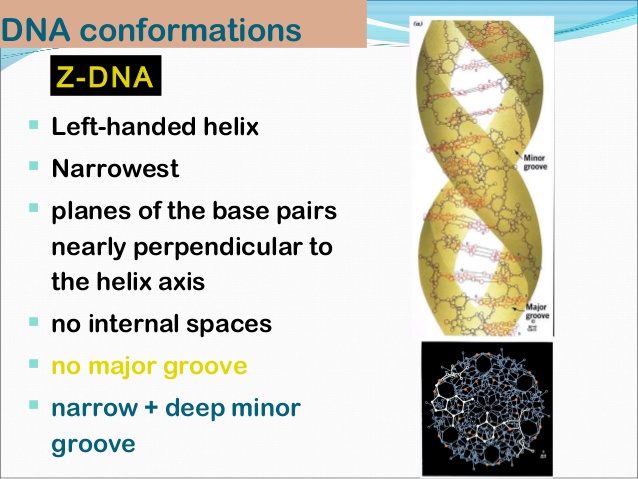 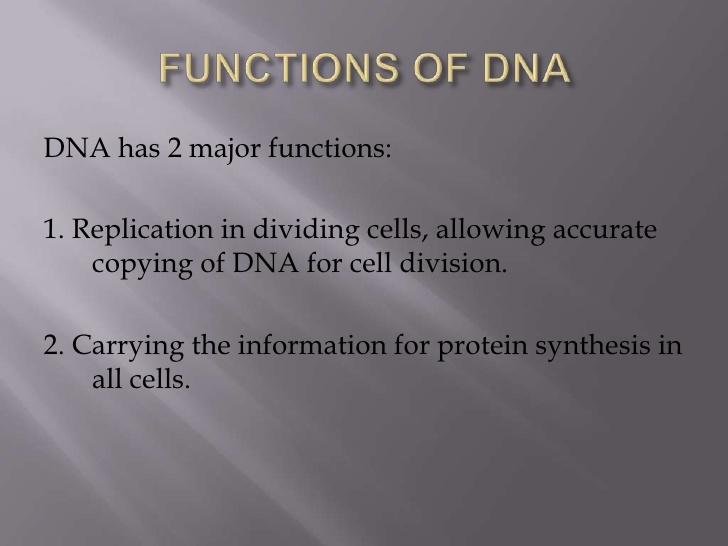 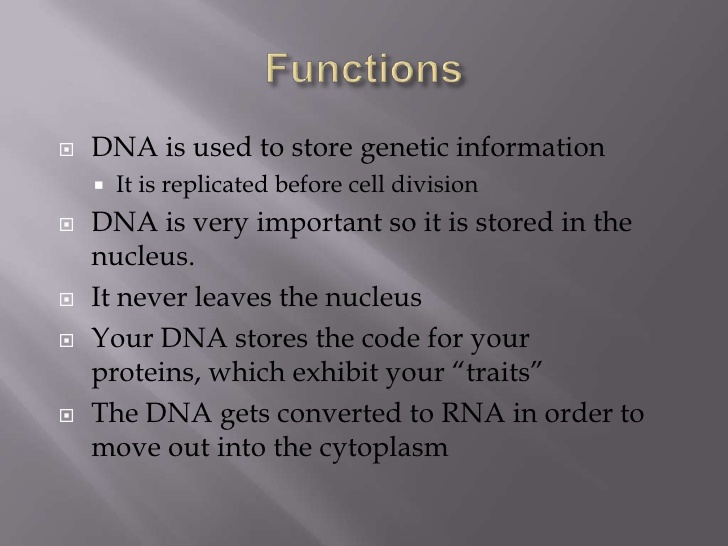 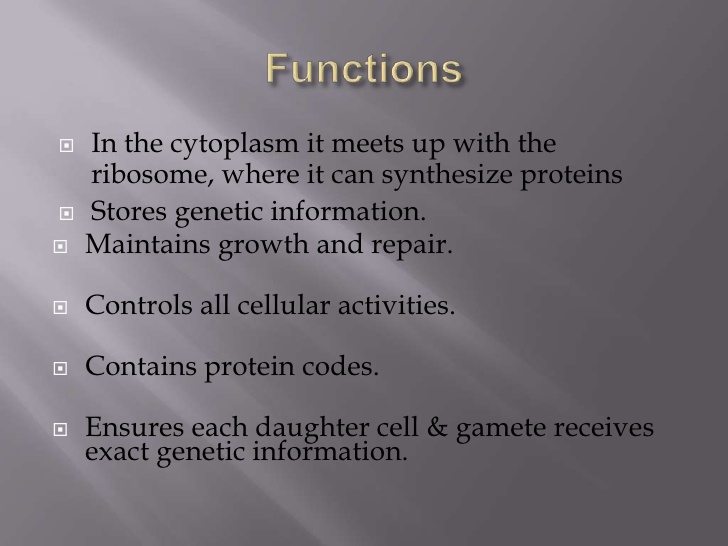 DNA Replication
copyright cmassengale
135
Replication Facts
DNA has to be copied before a cell divides
DNA is copied during the S or synthesis phase of interphase
New cells will need identical DNA strands
copyright cmassengale
136
S
phase
DNA replication takes
place in the S phase.
G1
G2
interphase
Mitosis
-prophase
-metaphase
-anaphase
-telophase
Synthesis Phase (S phase)
S phase during interphase of the cell cycle
Nucleus of eukaryotes
copyright cmassengale
137
3’
Parental DNA Molecule
5’
Replication
Fork
3’
5’
DNA Replication
Begins at Origins of Replication
Two strands open forming Replication Forks (Y-shaped region)
New strands grow at the forks
copyright cmassengale
138
Bubbles
Bubbles
DNA Replication
As the 2 DNA strands open at the origin, Replication Bubbles form
Prokaryotes (bacteria) have a single bubble
Eukaryotic chromosomes have MANY bubbles
copyright cmassengale
139
Enzyme
Enzyme
DNA
DNA Replication
Enzyme Topoisomerase attaches to the 2 forks of the bubble to relieve stress on the DNA molecule as it separates
copyright cmassengale
140
DNA Replication
Before new DNA strands can form, there must be RNA primers present to start the addition of new nucleotides
Primase is the enzyme that synthesizes the RNA Primer
DNA polymerase can then add the new nucleotides
copyright cmassengale
141
5’
3’
5’
RNA
Primer
DNA Polymerase
Nucleotide
DNA Replication
DNA polymerase can only add nucleotides to the 3’ end of the DNA 
This causes the NEW strand to be built in a 5’ to 3’ direction
Direction of Replication
copyright cmassengale
142
5’
3’
5’
RNA
Primer
DNA Polymerase
Nucleotides
Synthesis of the New DNA Strands
The Leading Strand is synthesized as a single strand from the point of origin toward the opening replication fork
copyright cmassengale
143
Leading Strand
5’
3’
3’
5’
DNA Polymerase
RNA Primer
5’
3’
5’
3’
Lagging Strand
Synthesis of the New DNA Strands
The Lagging Strand is synthesized discontinuously against overall direction of replication
This strand is made in MANY short segments It is replicated from the replication fork toward the origin
copyright cmassengale
144
DNA
Polymerase
Okazaki Fragment
RNA
Primer
5’
3’
5’
3’
Lagging Strand
Lagging Strand Segments
Okazaki Fragments -  series of short segments on the lagging strand
Must be joined together by an enzyme
copyright cmassengale
145
DNA ligase
Okazaki Fragment 1
Okazaki Fragment 2
5’
3’
3’
5’
Lagging Strand
Joining of Okazaki Fragments
The enzyme Ligase joins the Okazaki fragments together to make one strand
copyright cmassengale
146
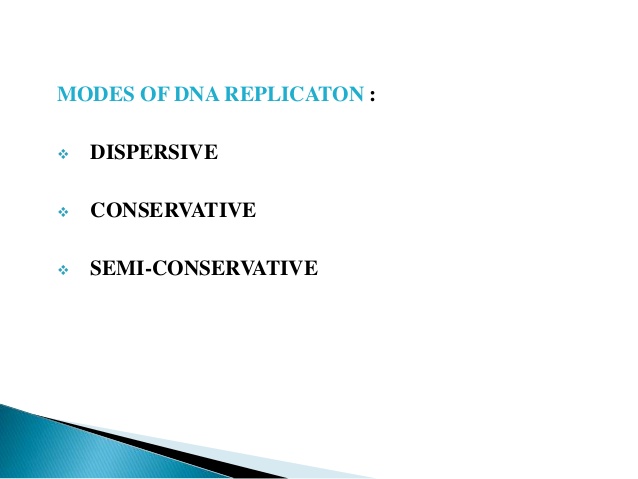 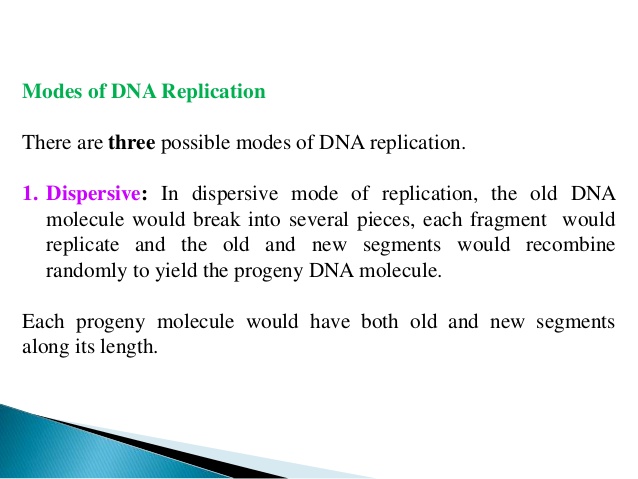 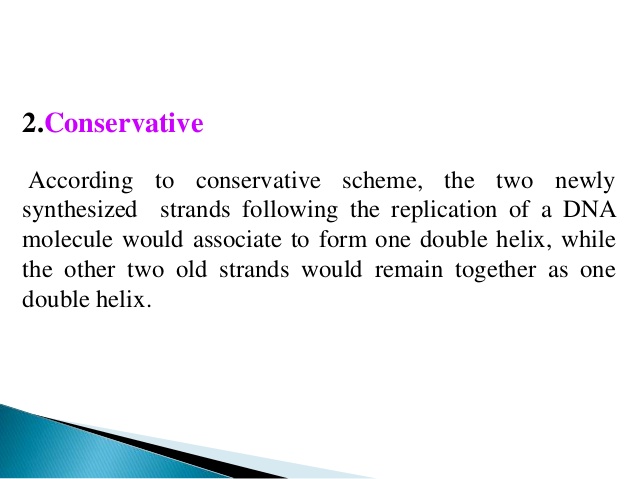 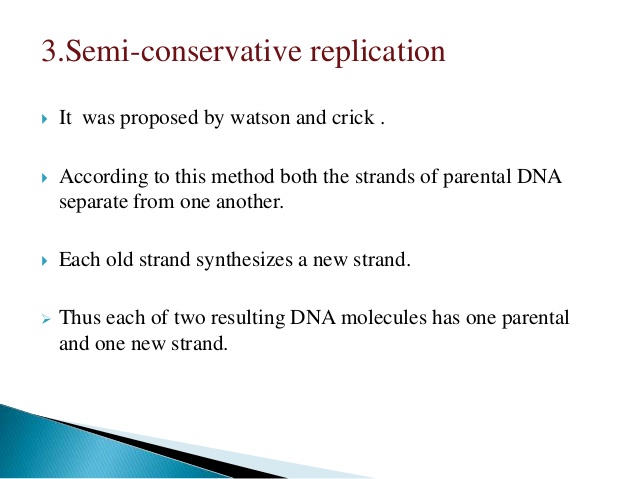 DNA Template
Parental DNA
New DNA
Semiconservative Model of Replication
Idea presented by Watson & Crick
The two strands of the parental molecule separate, and each acts as a template for a new complementary strand
New DNA consists of 1 PARENTAL (original) and 1 NEW strand of DNA
copyright cmassengale
151
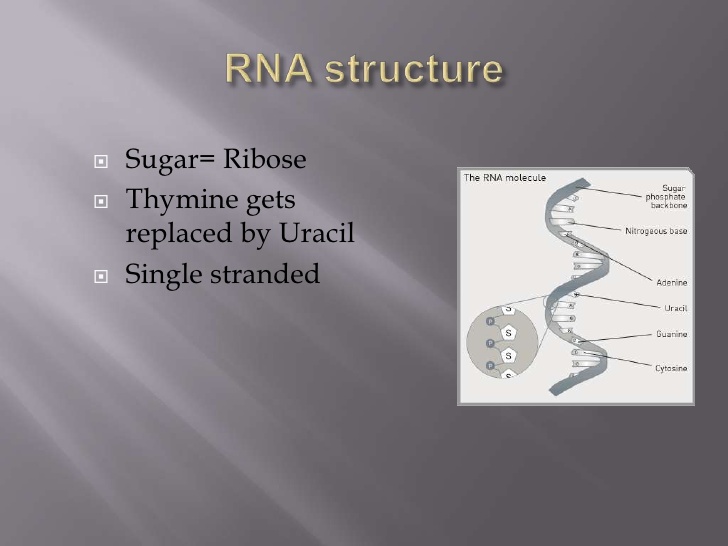 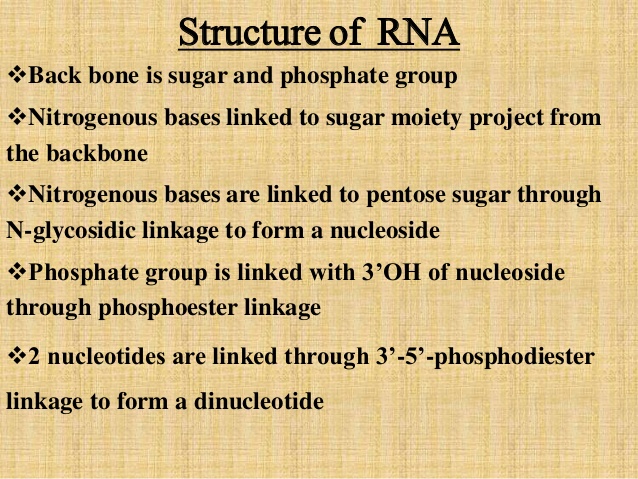 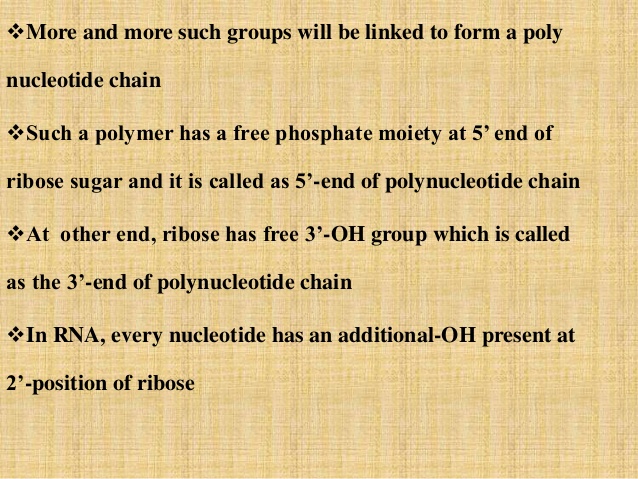 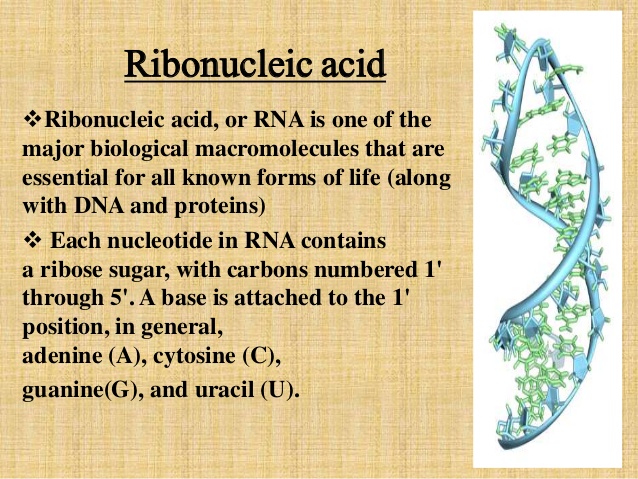 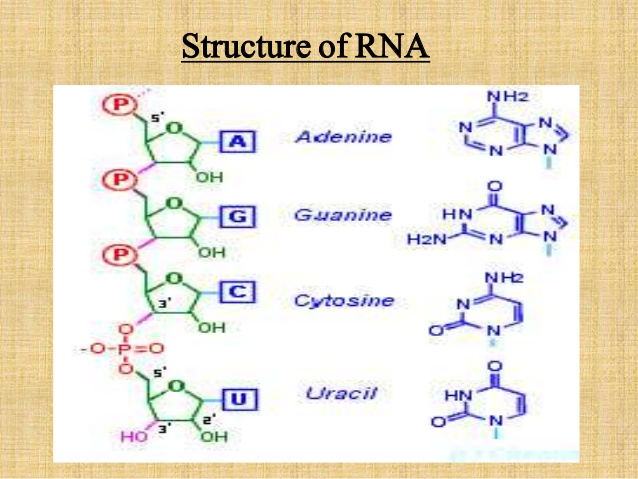 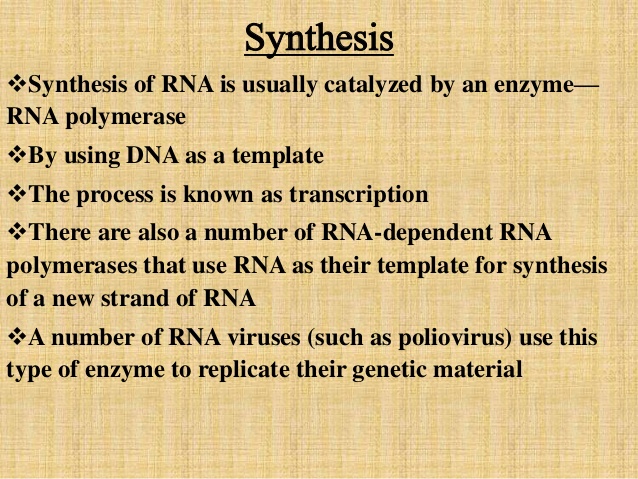 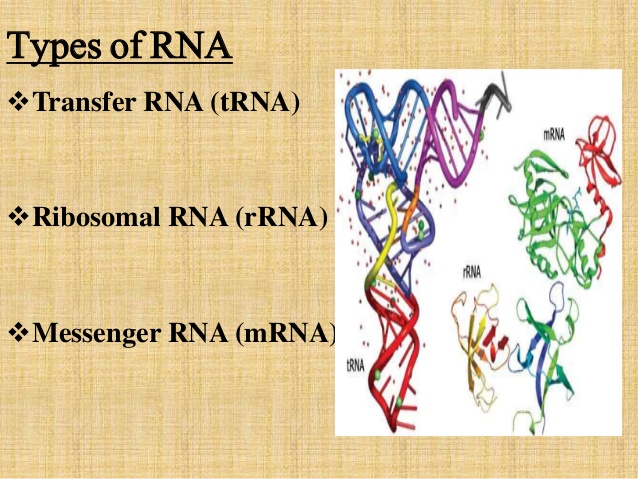 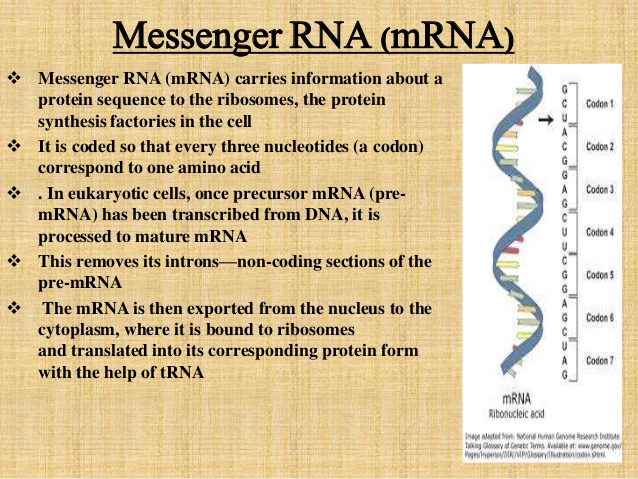 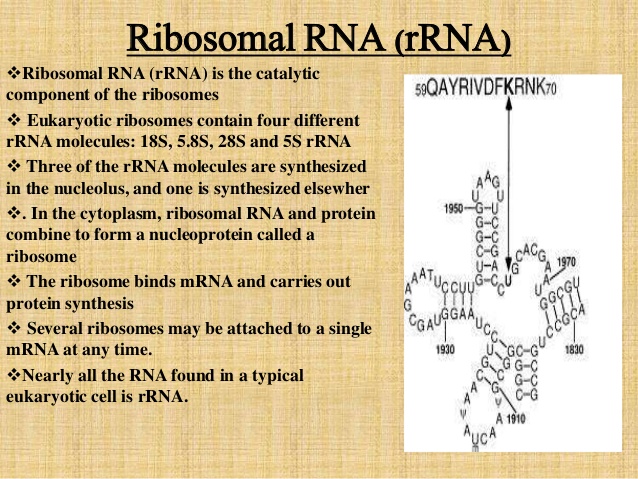 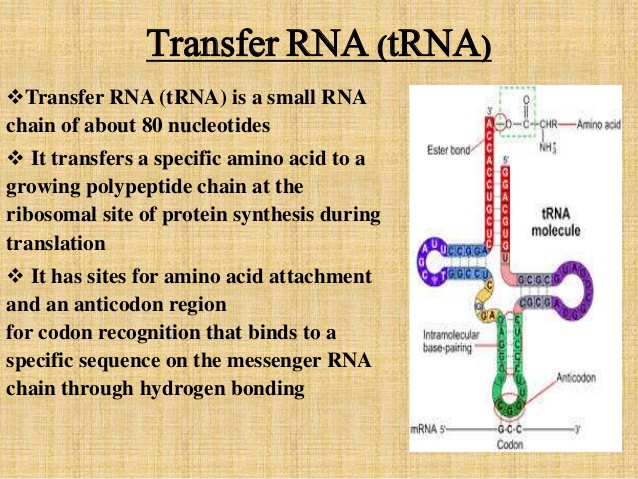 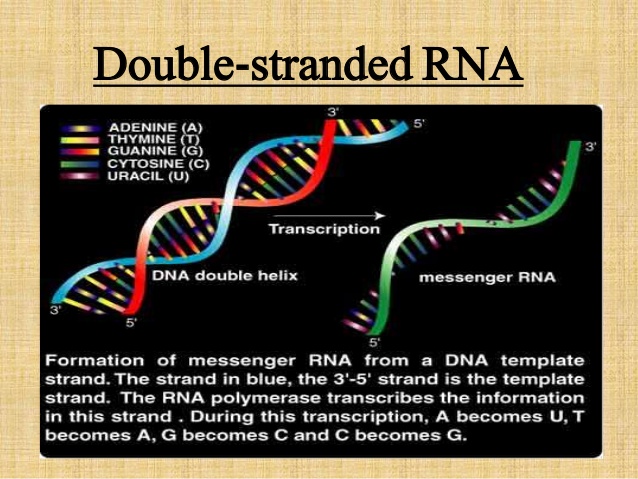 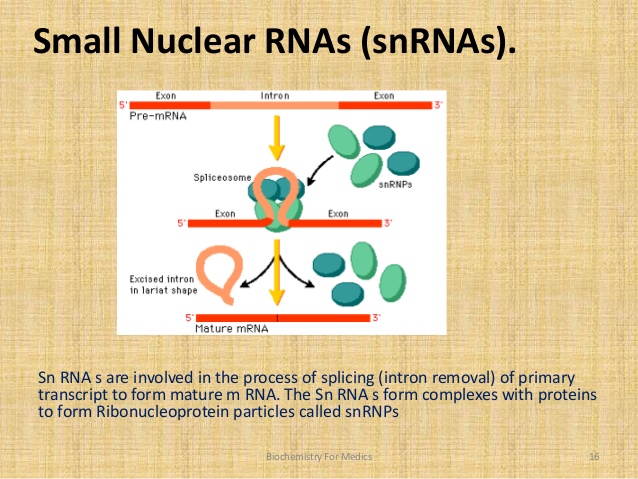 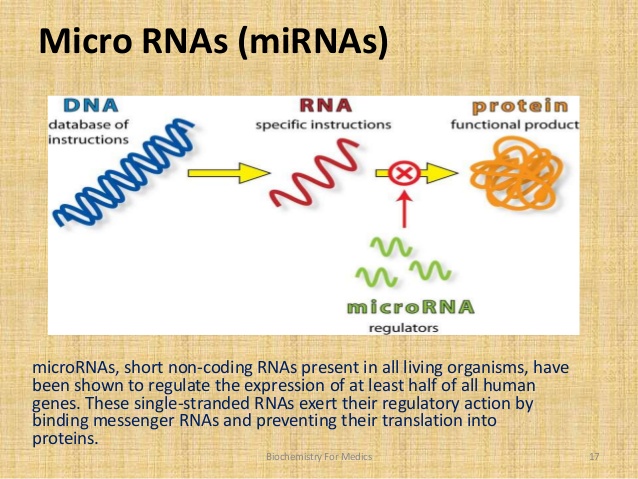 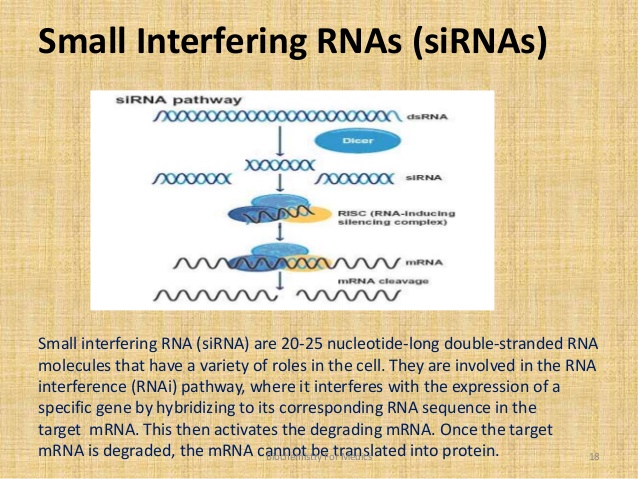 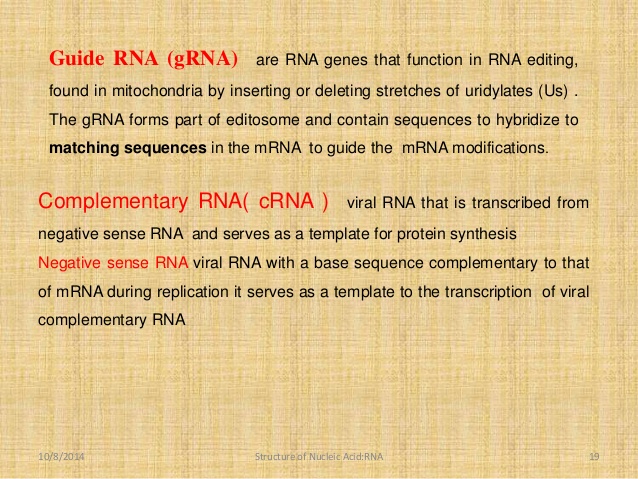 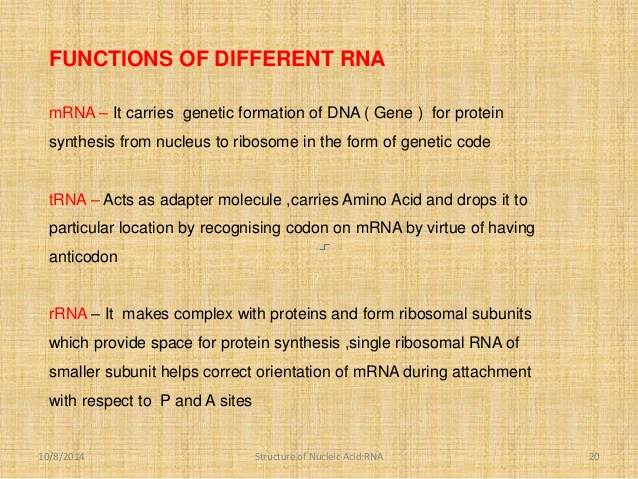 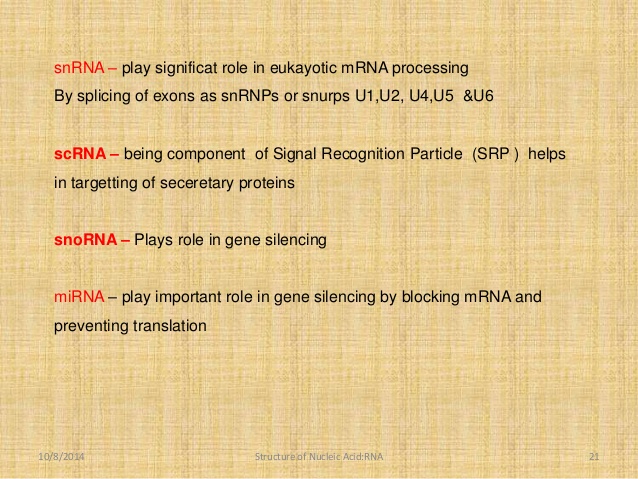 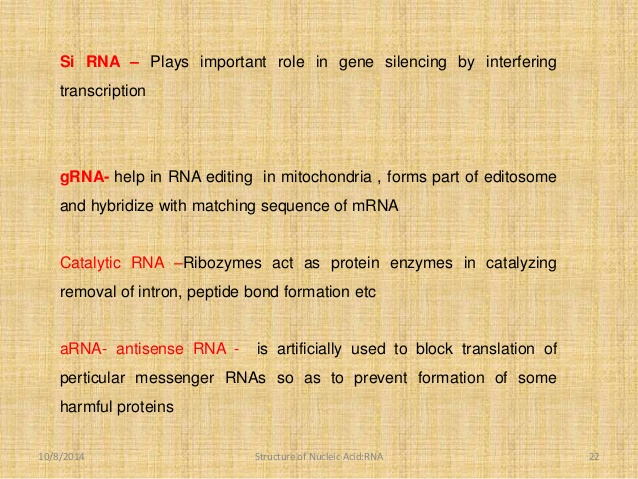 RNA types & functions
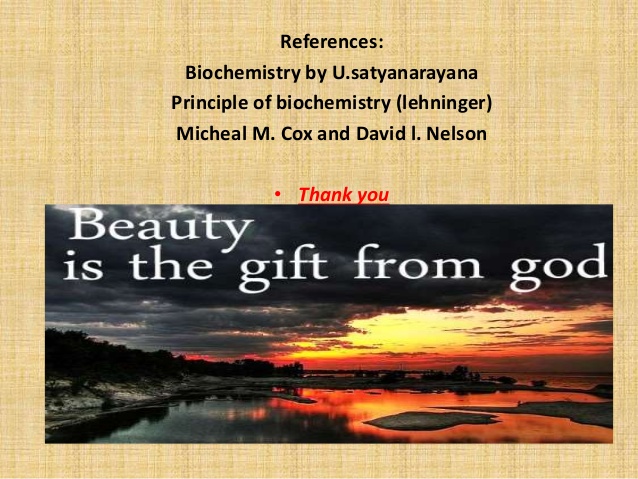 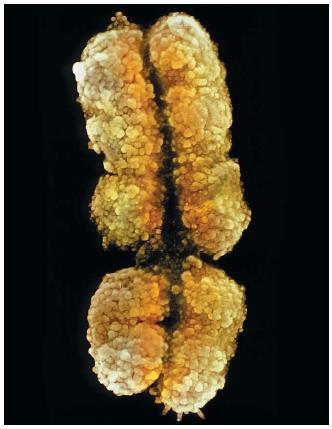 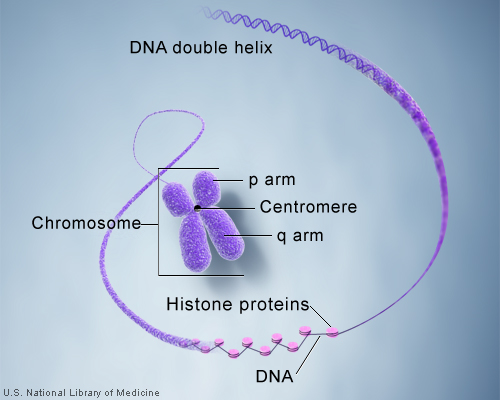 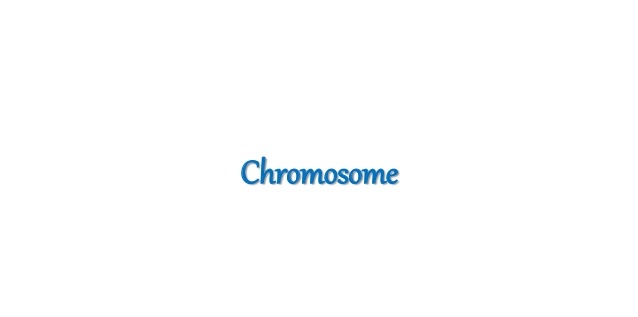 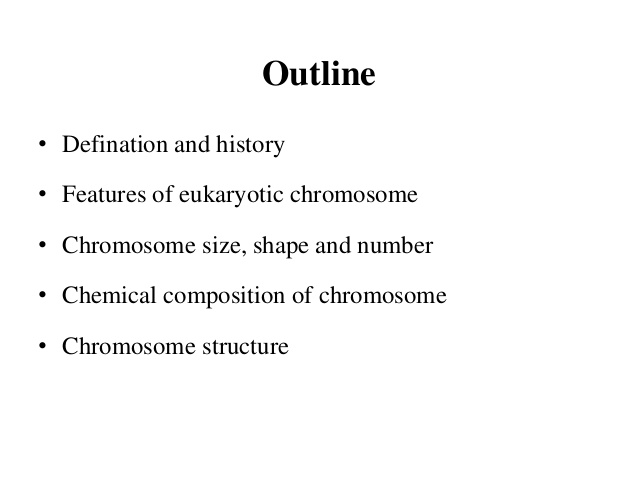 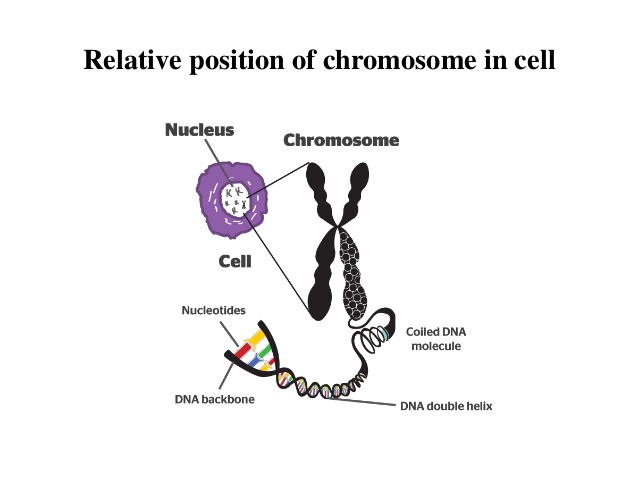 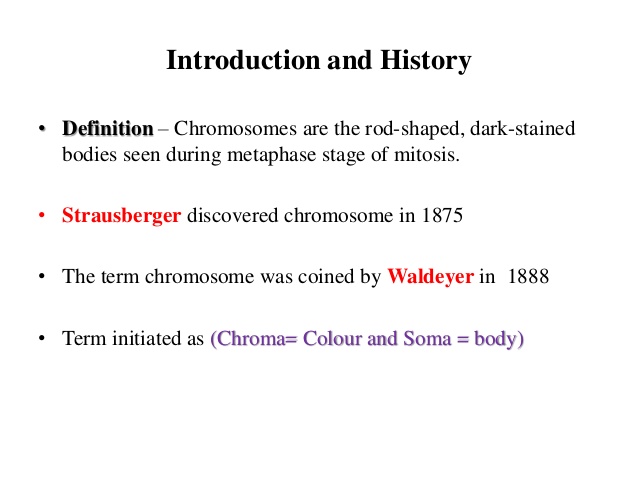 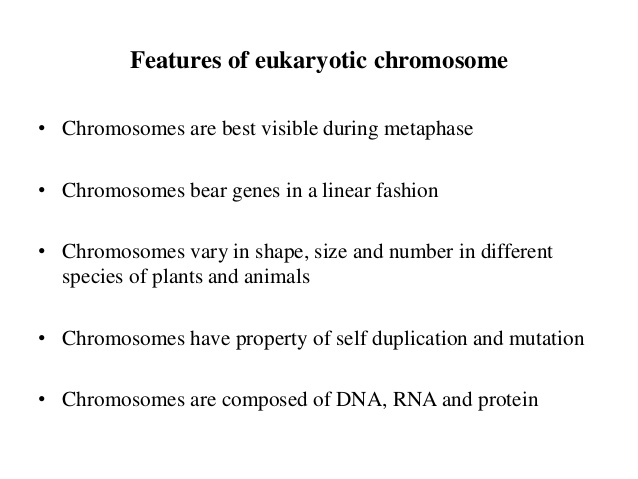 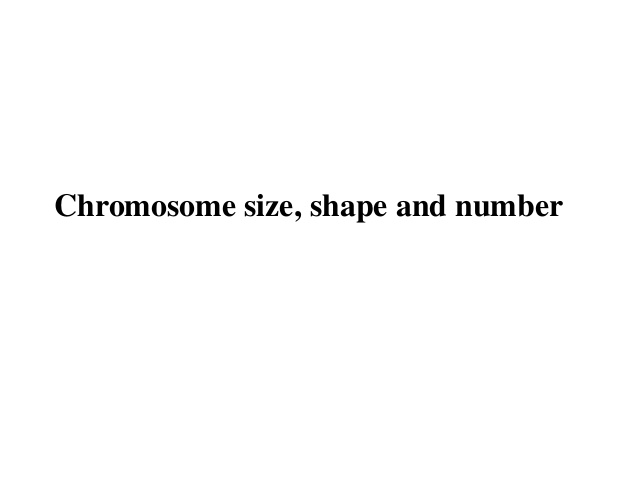 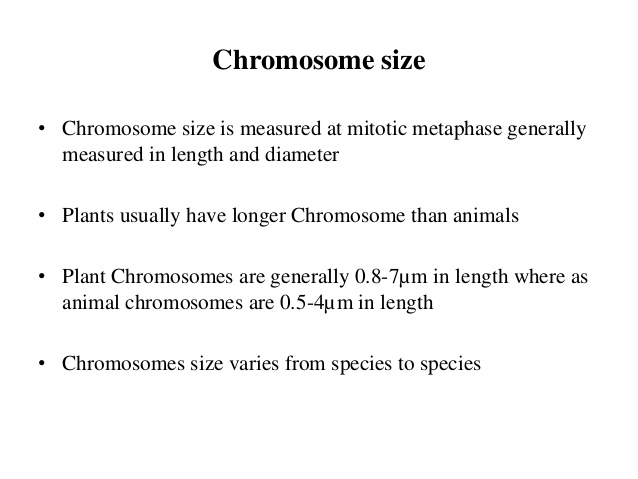 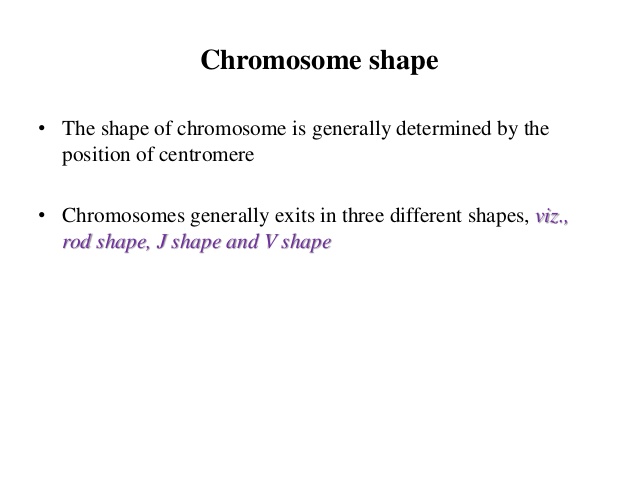 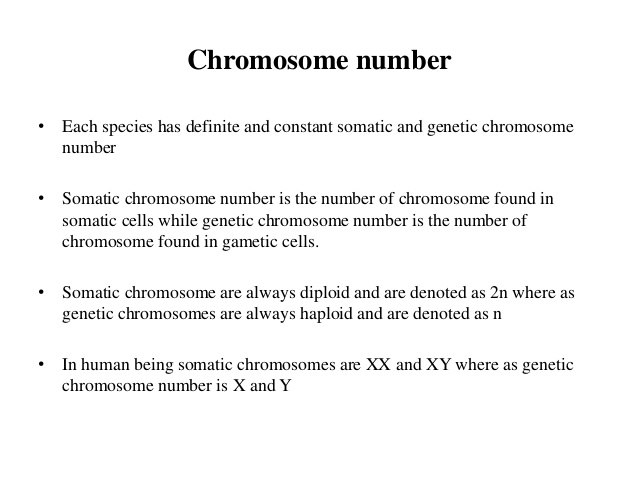 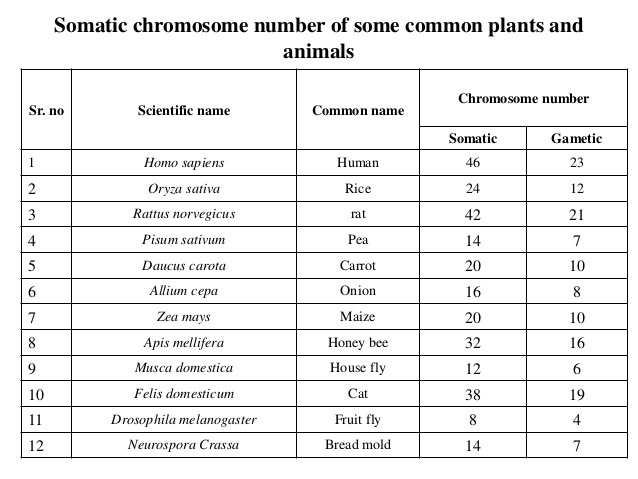 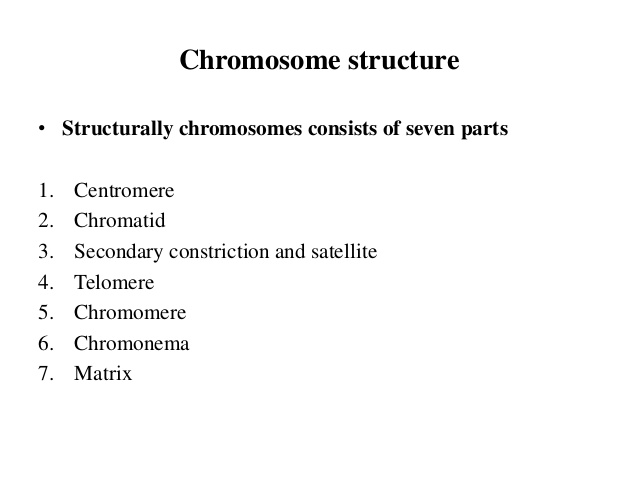 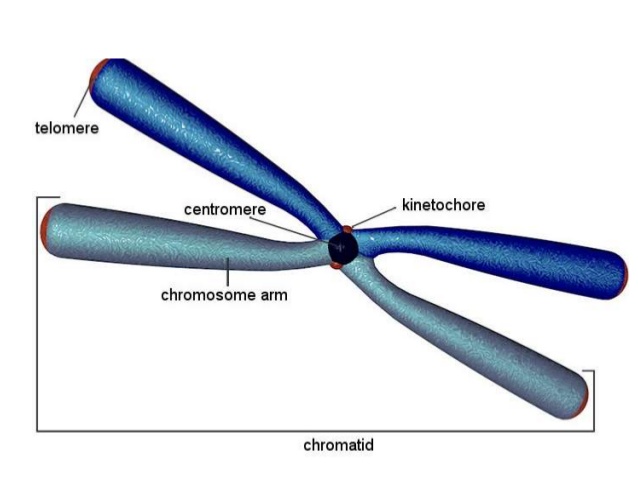 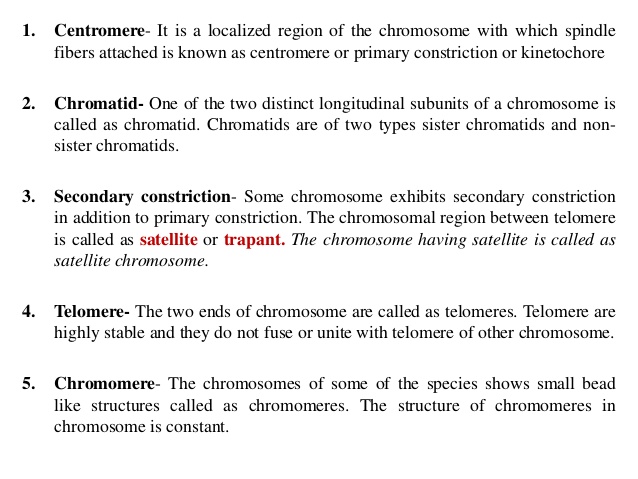 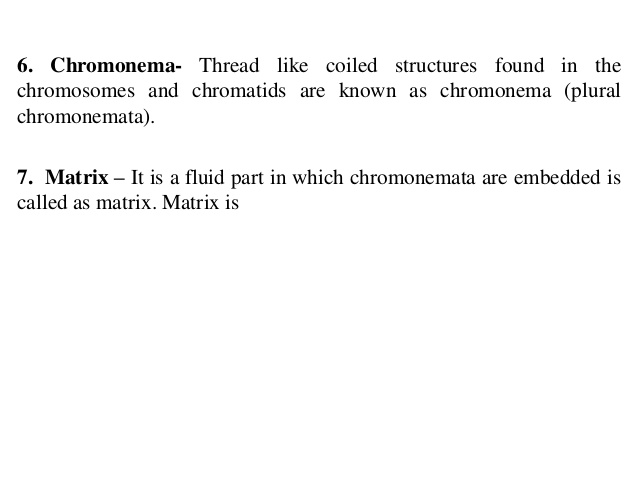 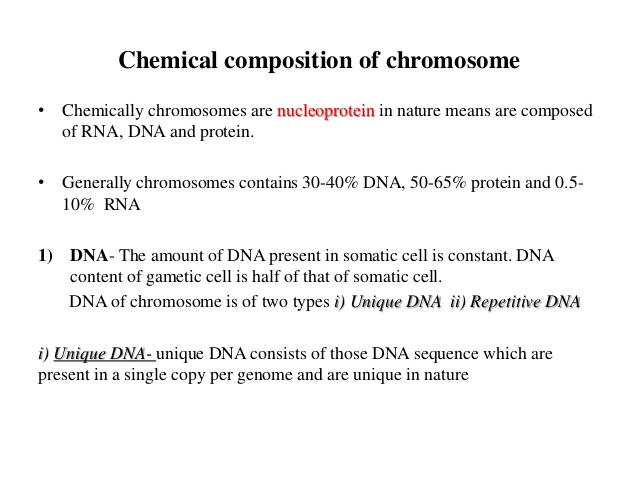 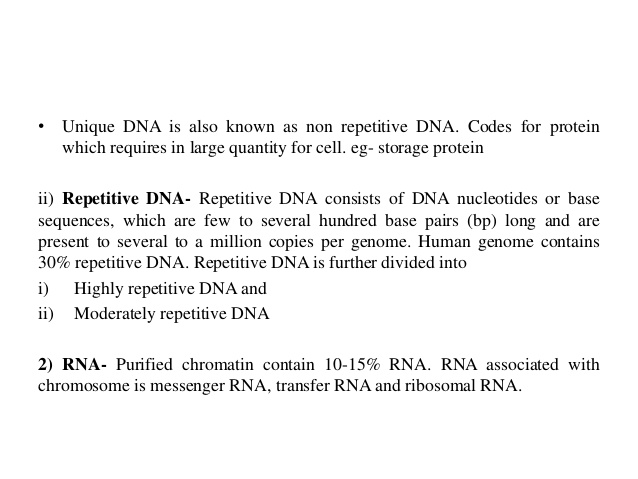 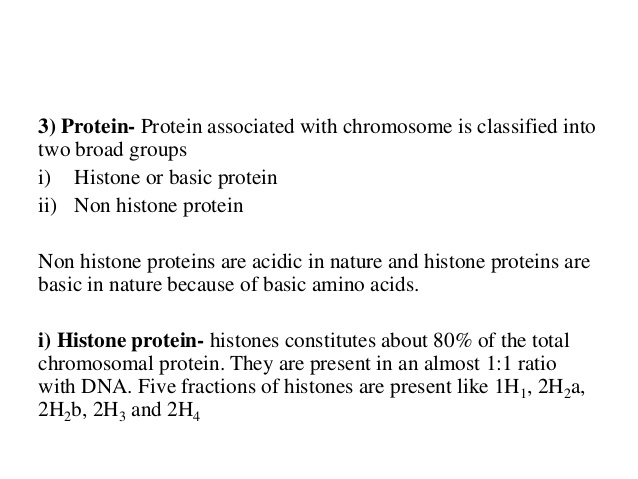 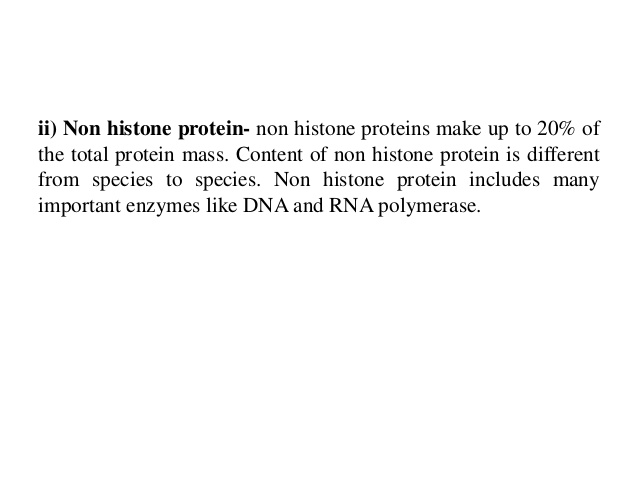 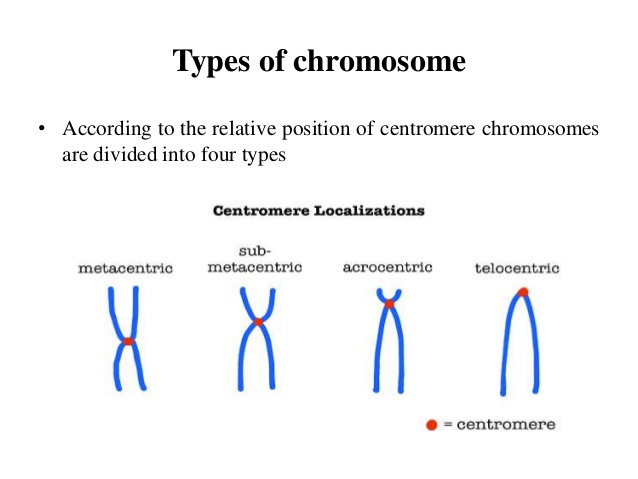 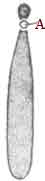 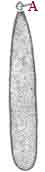 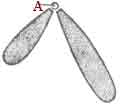 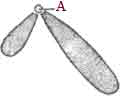 Acrocentric      Telocentric                Metacentric                 Sub metacentric
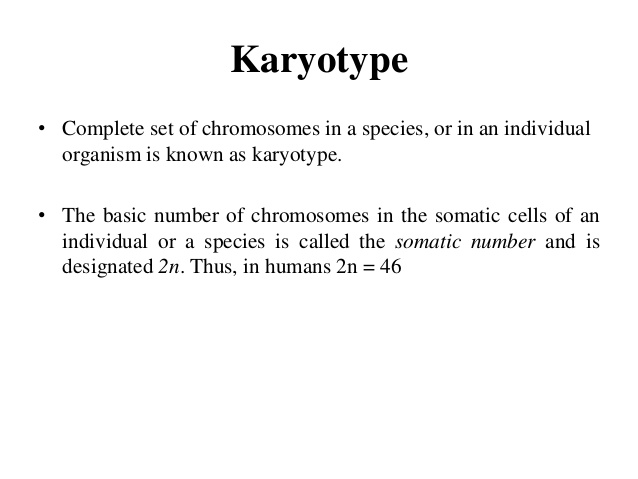 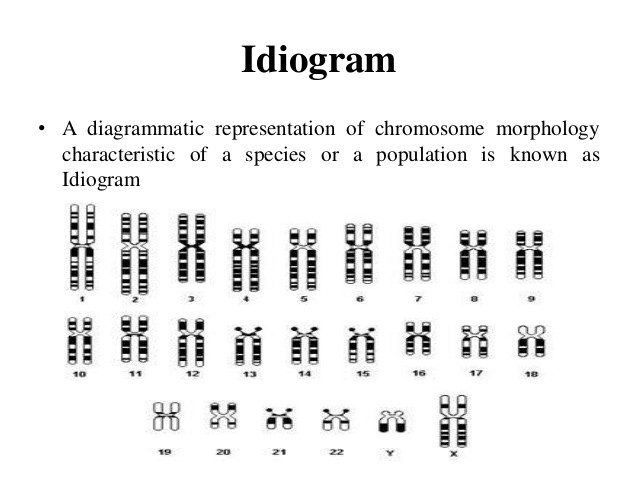 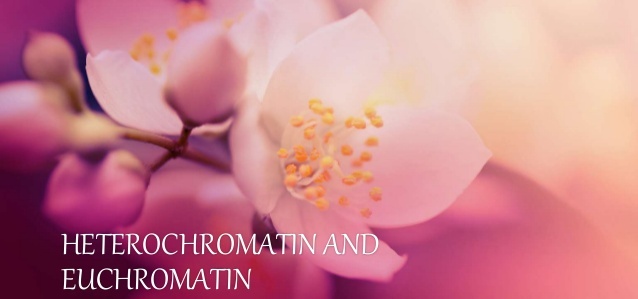 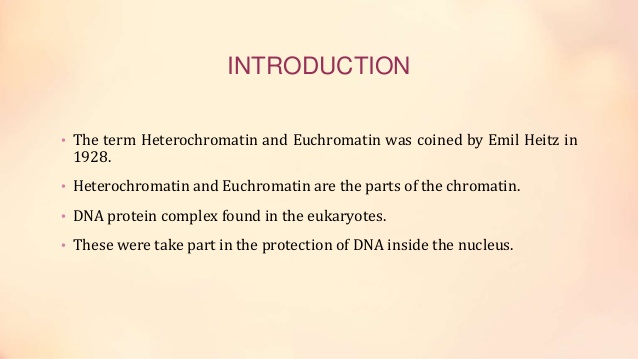 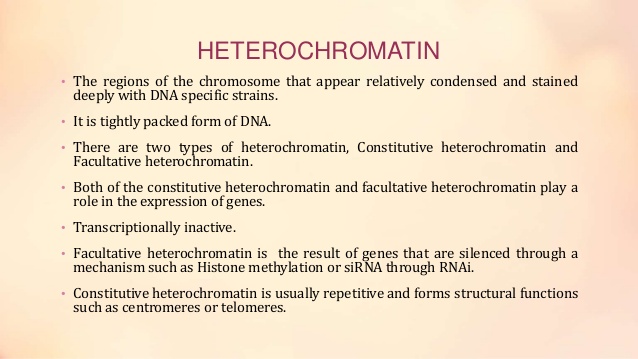 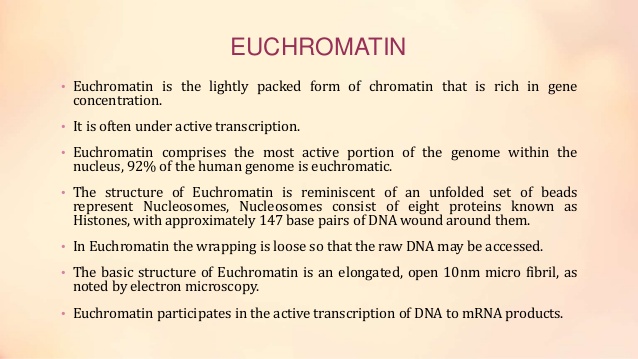 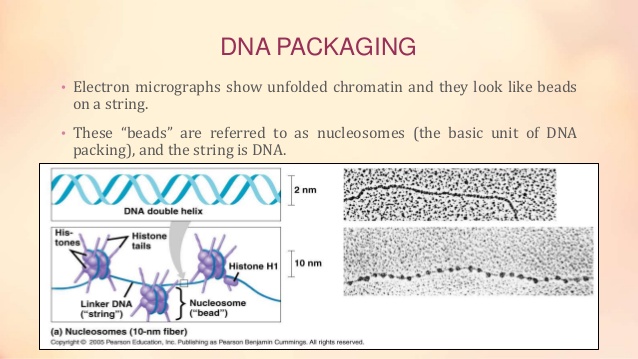 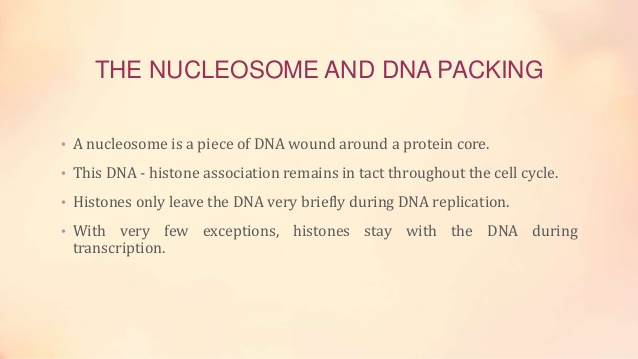 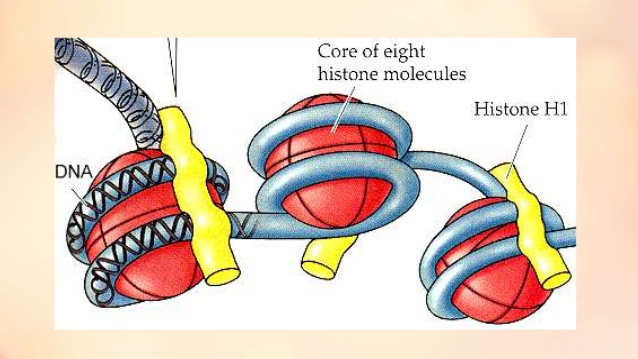 6.15 The nucleosome is the subunit of all chromatin
Micrococcal nuclease releases individual nucleosomes from chromatin as 11S particles.

A nucleosome contains:
~200 bp of DNA
two copies of each core histone (H2A, H2B, H3, and H4)
one copy of H1

DNA is wrapped around the outside surface of the protein octamer.
6.16 DNA is coiled in arrays of nucleosomes
Greater than 95% of the DNA is recovered in nucleosomes or multimers when micrococcal nuclease cleaves DNA of chromatin.

The length of DNA per nucleosome varies for individual tissues in a range from 154-260 bp.
6.17 Nucleosomes have a common structure
Nucleosomal DNA is divided into the core DNA and linker DNA depending on its susceptibility to micrococcal nuclease.

The core DNA is the length of 146 bp that is found on the core particles produced by prolonged digestion with micrococcal nuclease.
6.17 Nucleosomes have a common structure
Linker DNA is the region of 8-114 bp that is susceptible to early cleavage by the enzyme.

Changes in the length of linker DNA account for the variation in total length of nucleosomal DNA.

H1 is associated with linker DNA and may lie at the point where DNA enters and leaves the nucleosome.
6.18 DNA structure varies on the nucleosomal surface
1.65 turns of DNA are wound around the histone octamer.

The structure of the DNA is altered so that it has:
an increased number of base pairs/turn in the middle
but a decreased number at the ends
6.19 Organization of the histone octamer
The histone octamer has a kernel of a H32 • H42 tetramer associated with two H2A • H2B dimers.

Each histone is extensively interdigitated with its partner.
6.12 Lampbrush chromosomes are extended
Sites of gene expression on lampbrush chromosomes show loops that are extended from the chromosomal axis.
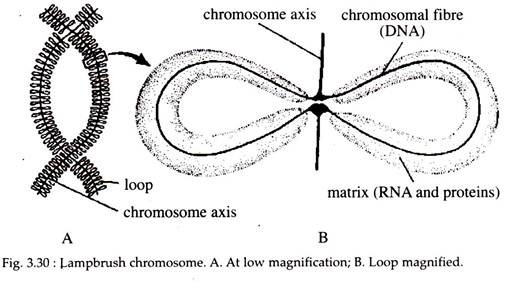 6.13 Polytene chromosomes form bands
Polytene chromosomes of Dipterans have a series of bands that can be used as a cytological map.
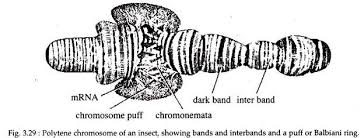 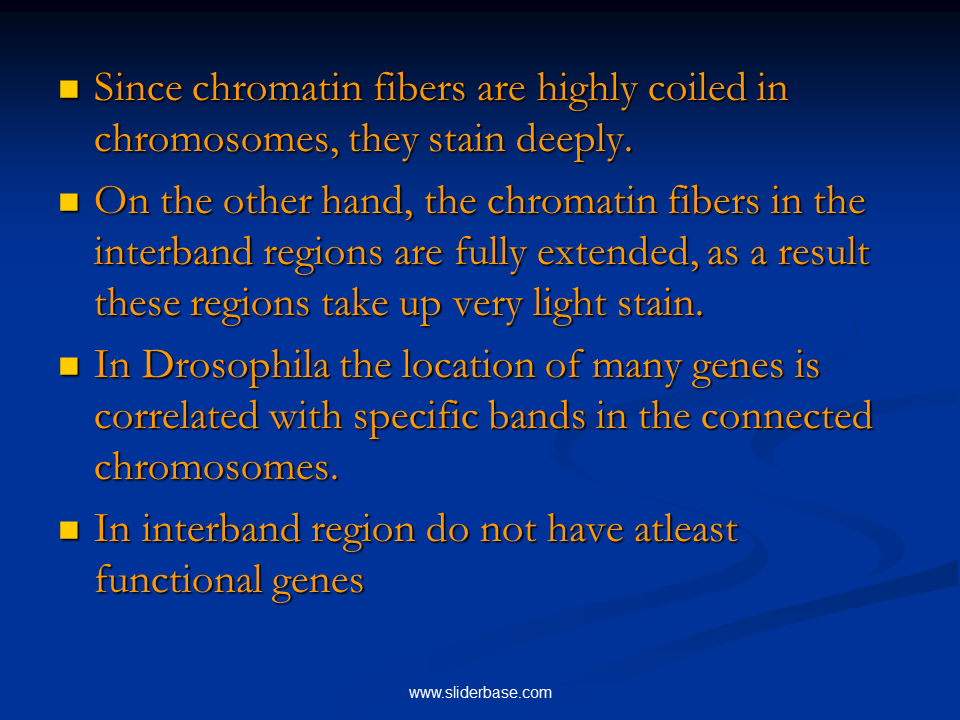 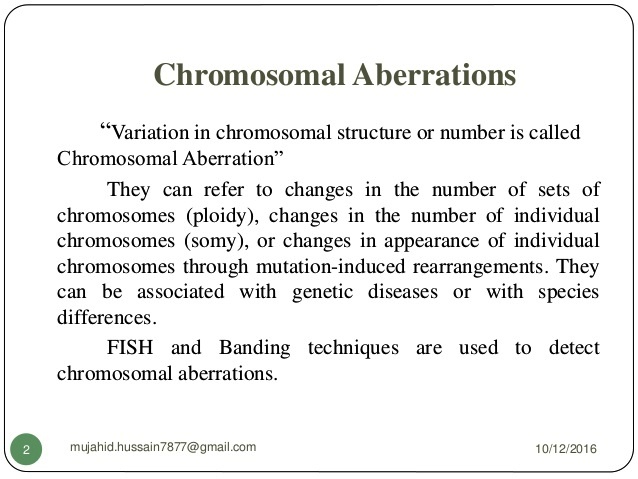 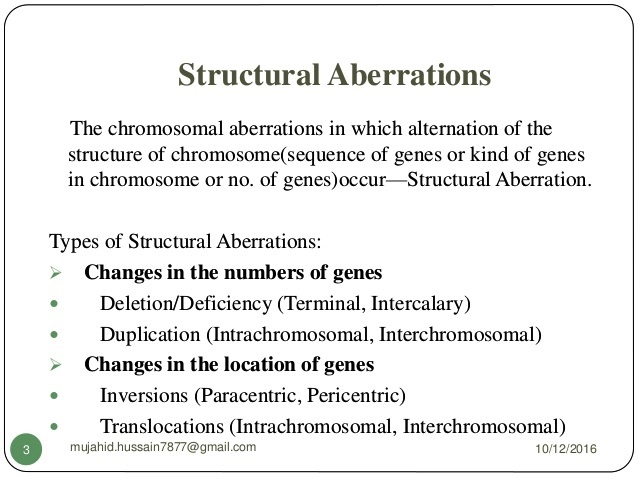 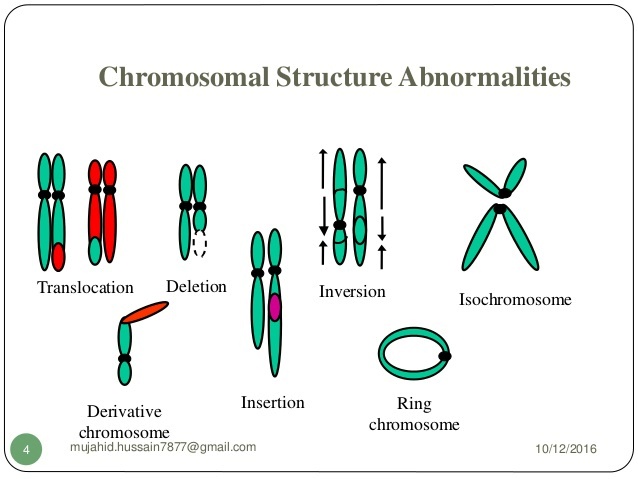 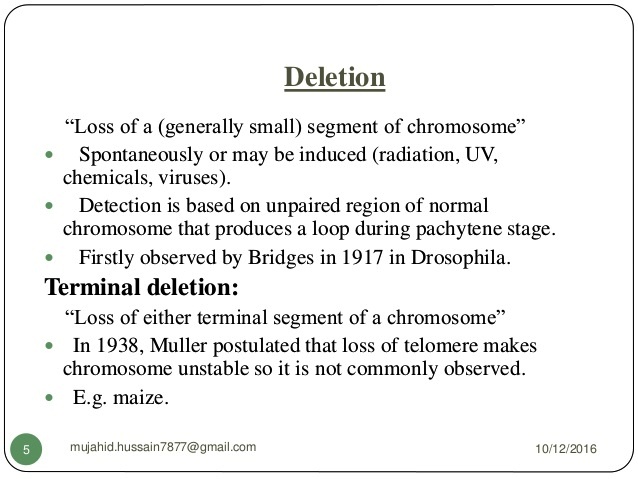 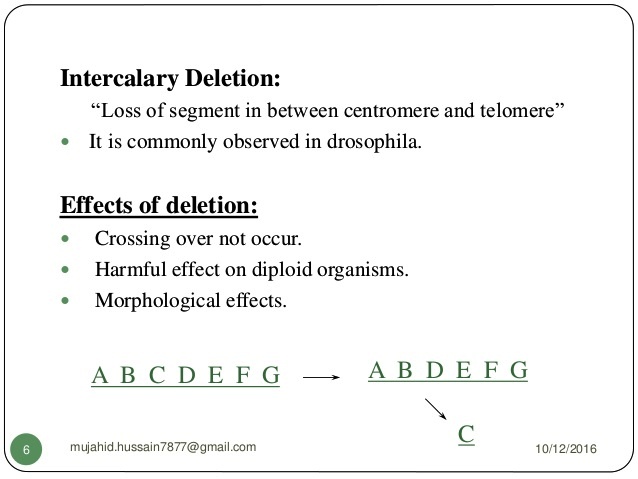 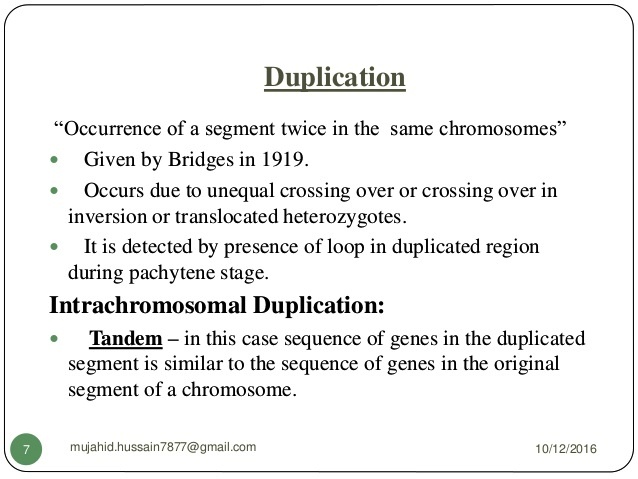 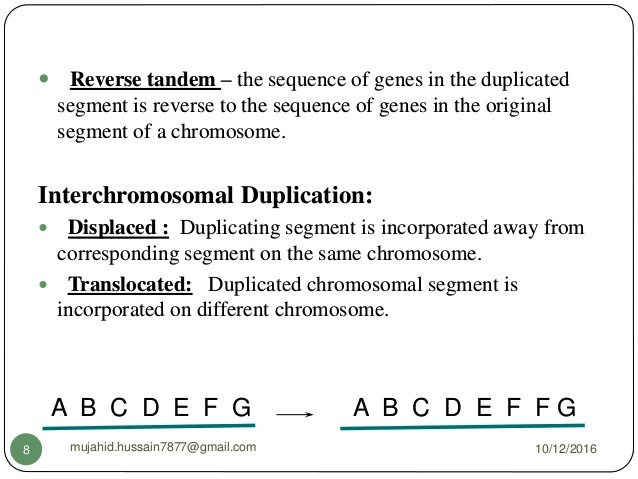 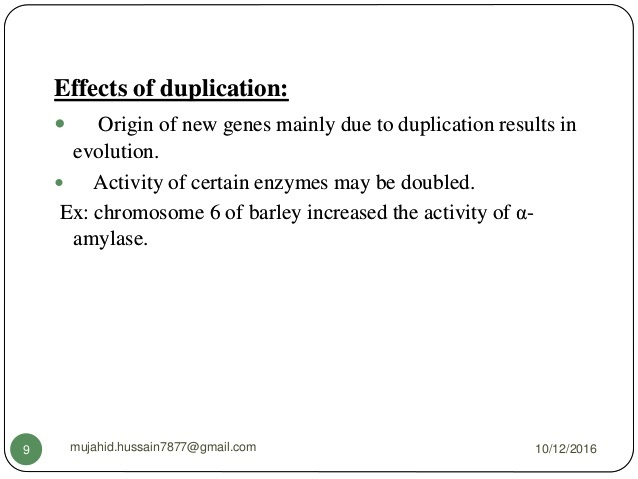 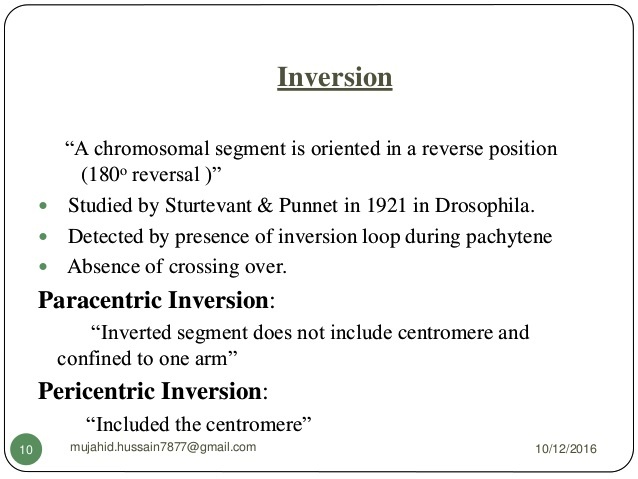 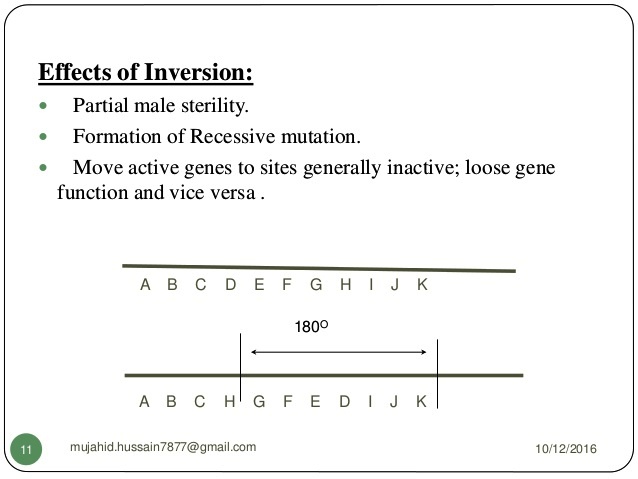 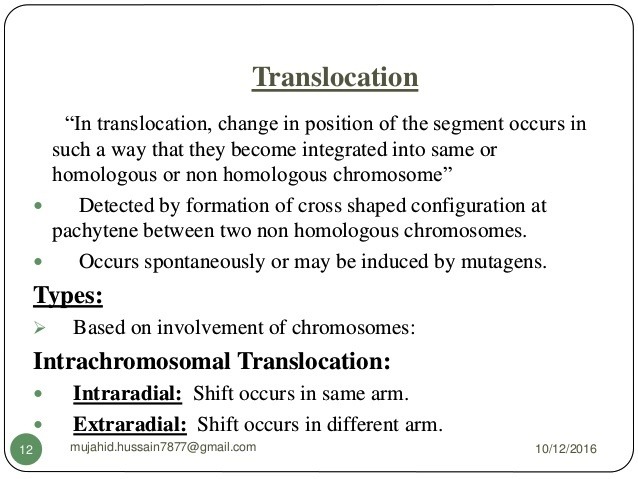 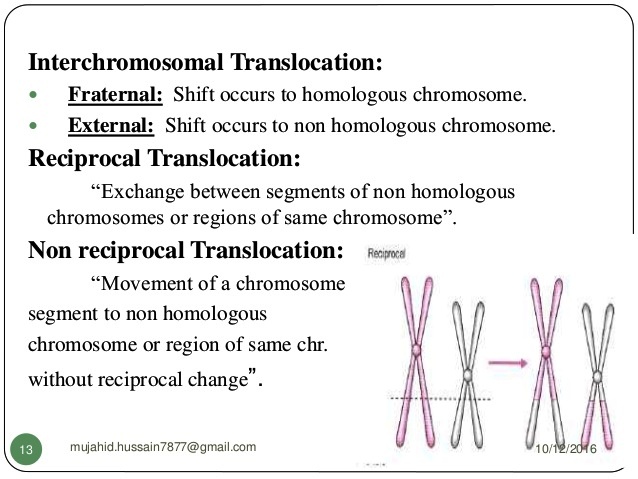 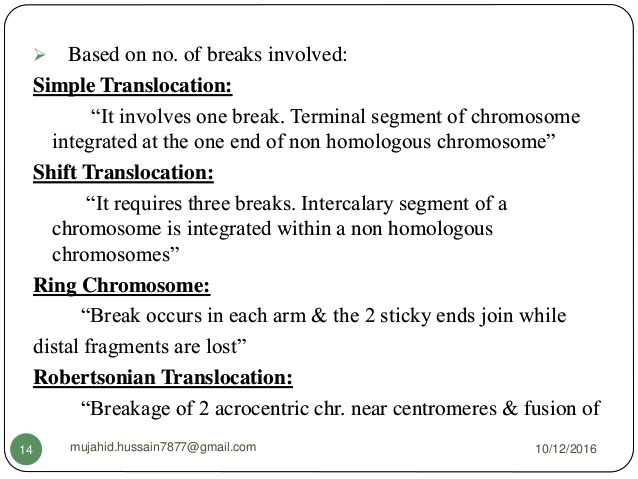 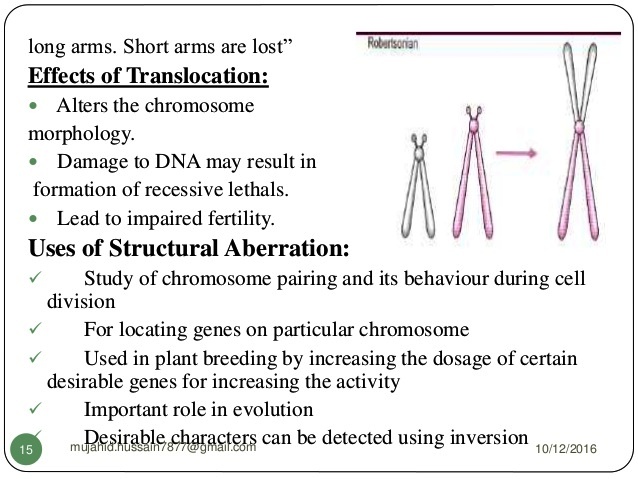 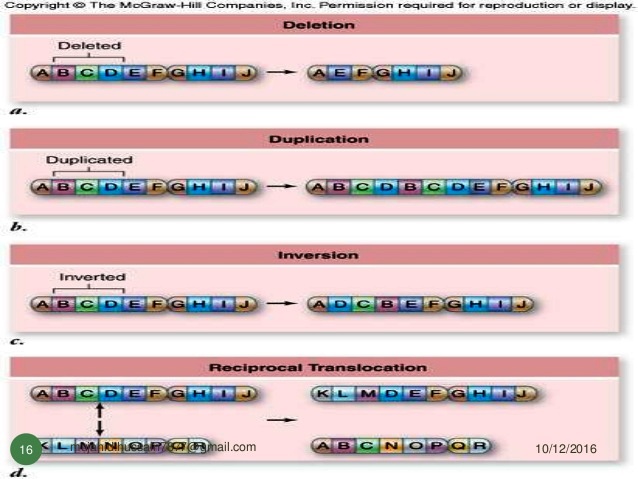 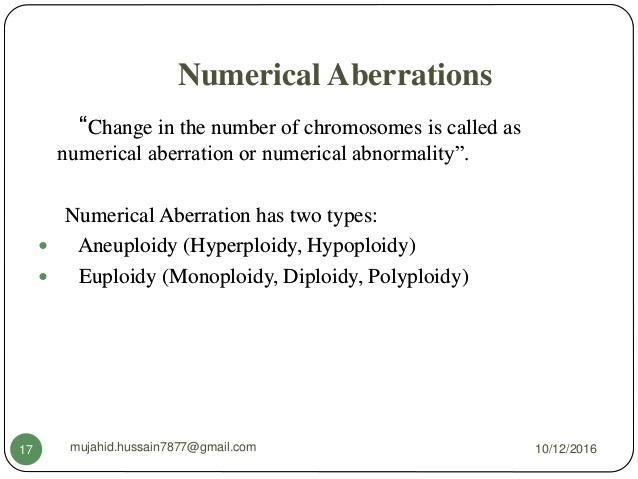 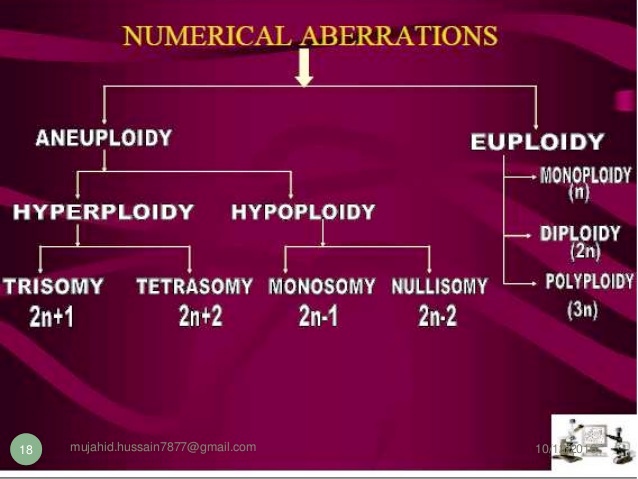 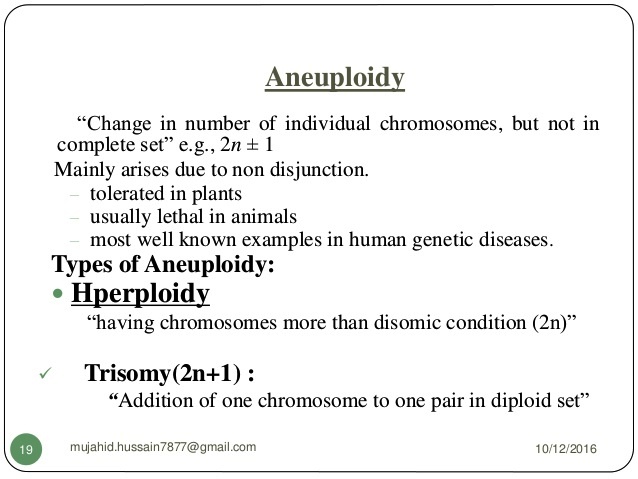 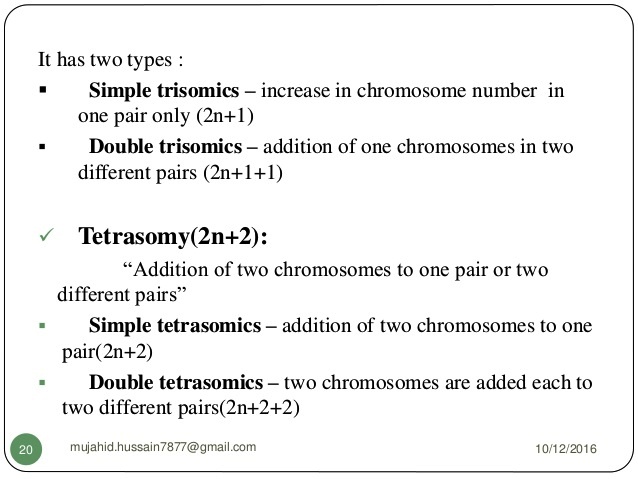 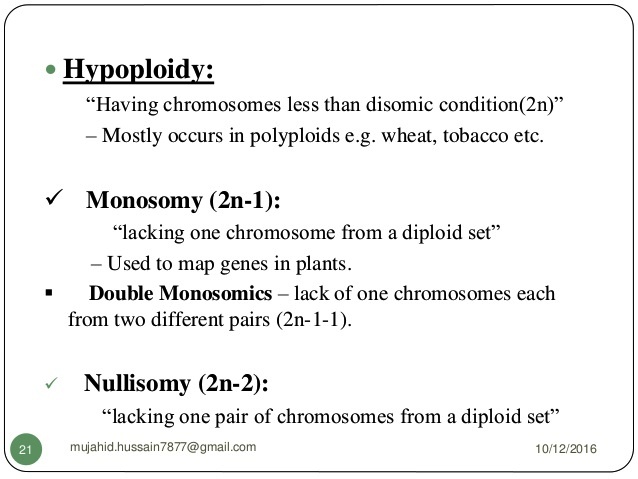 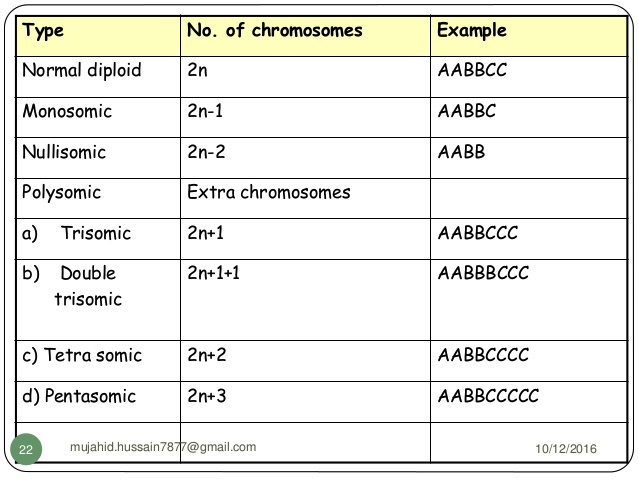 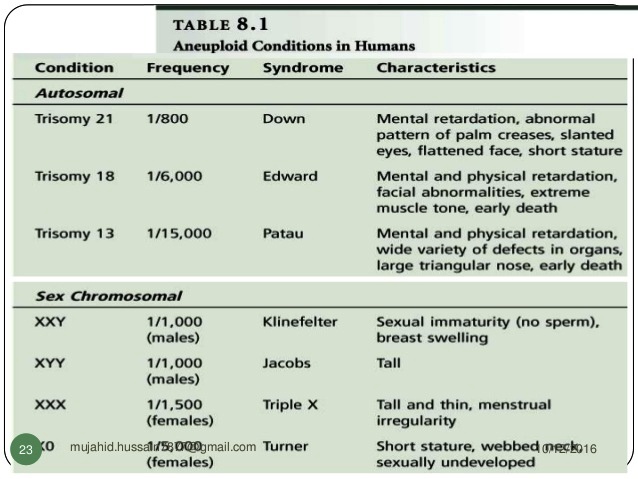 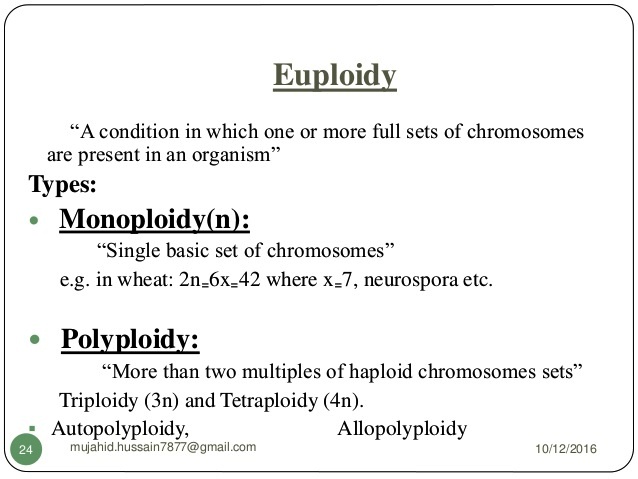 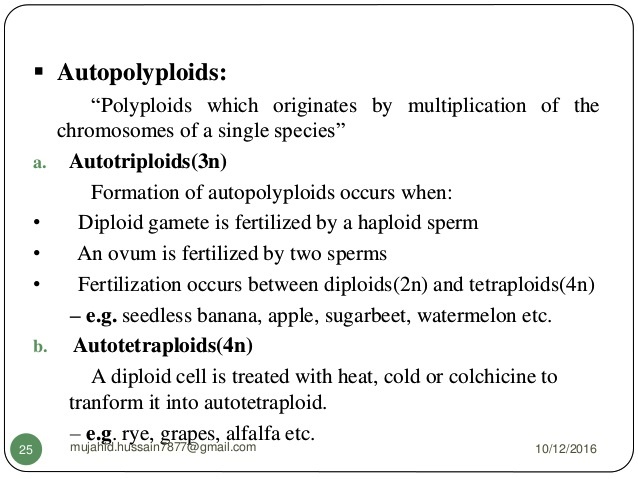 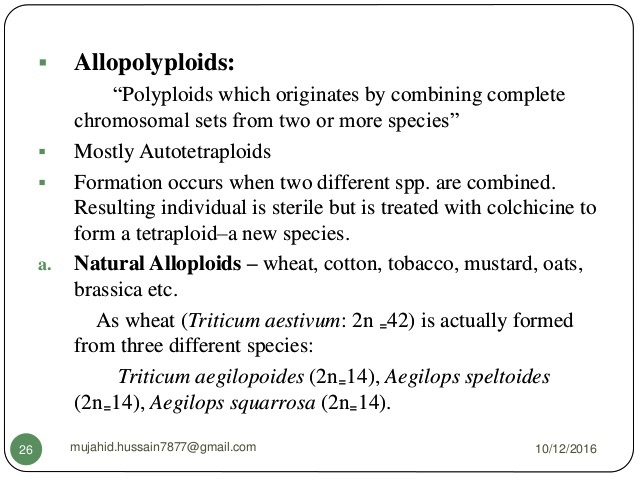 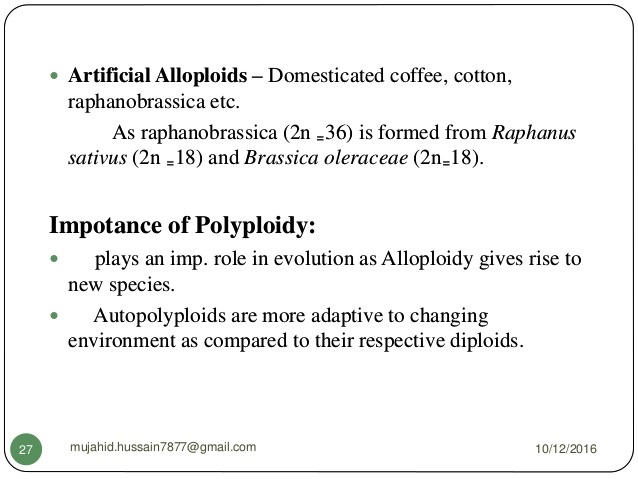 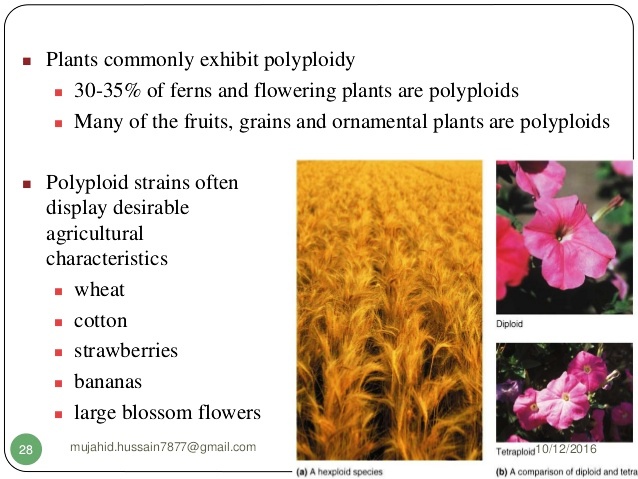 The Nucleus
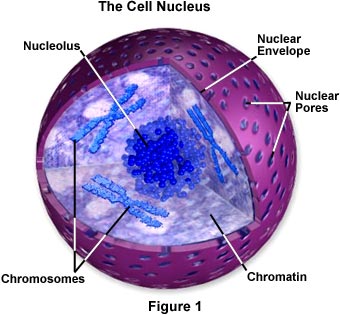 Brain of Cell
Bordered by a porous membrane - nuclear envelope.
Contains thin fibers of DNA and protein called Chromatin.
Rod Shaped Chromosomes
Contains a small round nucleolus
produces ribosomal RNA which makes ribosomes.